КРАСНОДАРСКОЕ ВЫСШЕЕ ВОЕННОЕ УЧИЛИЩЕ
Краснодарское высшее военное училище
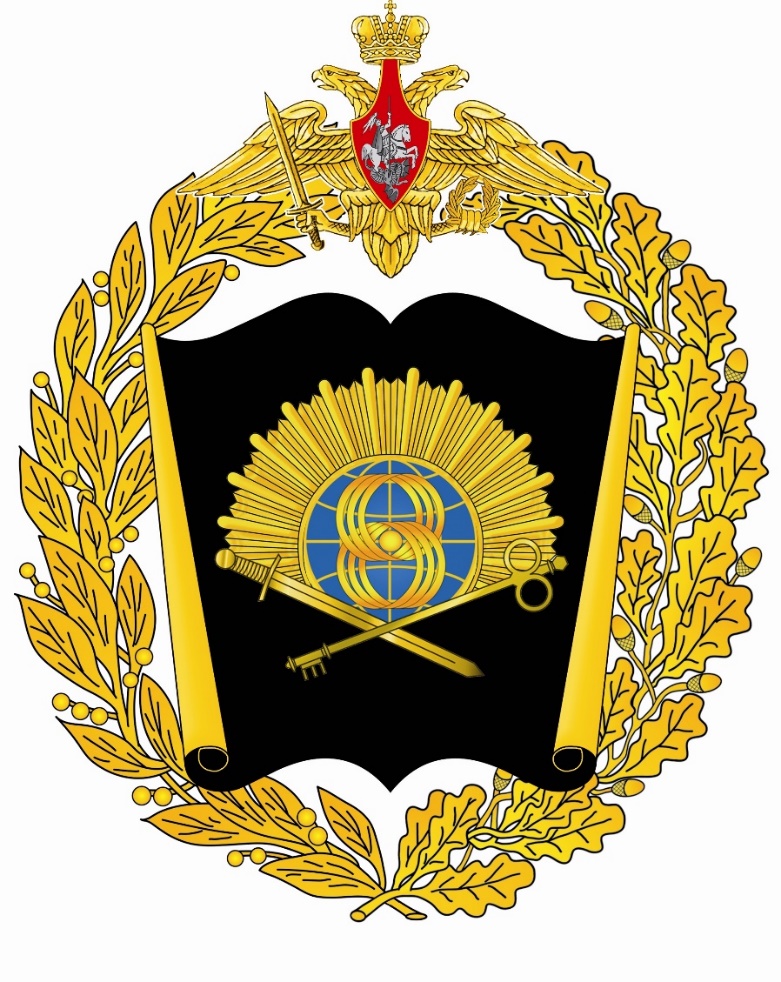 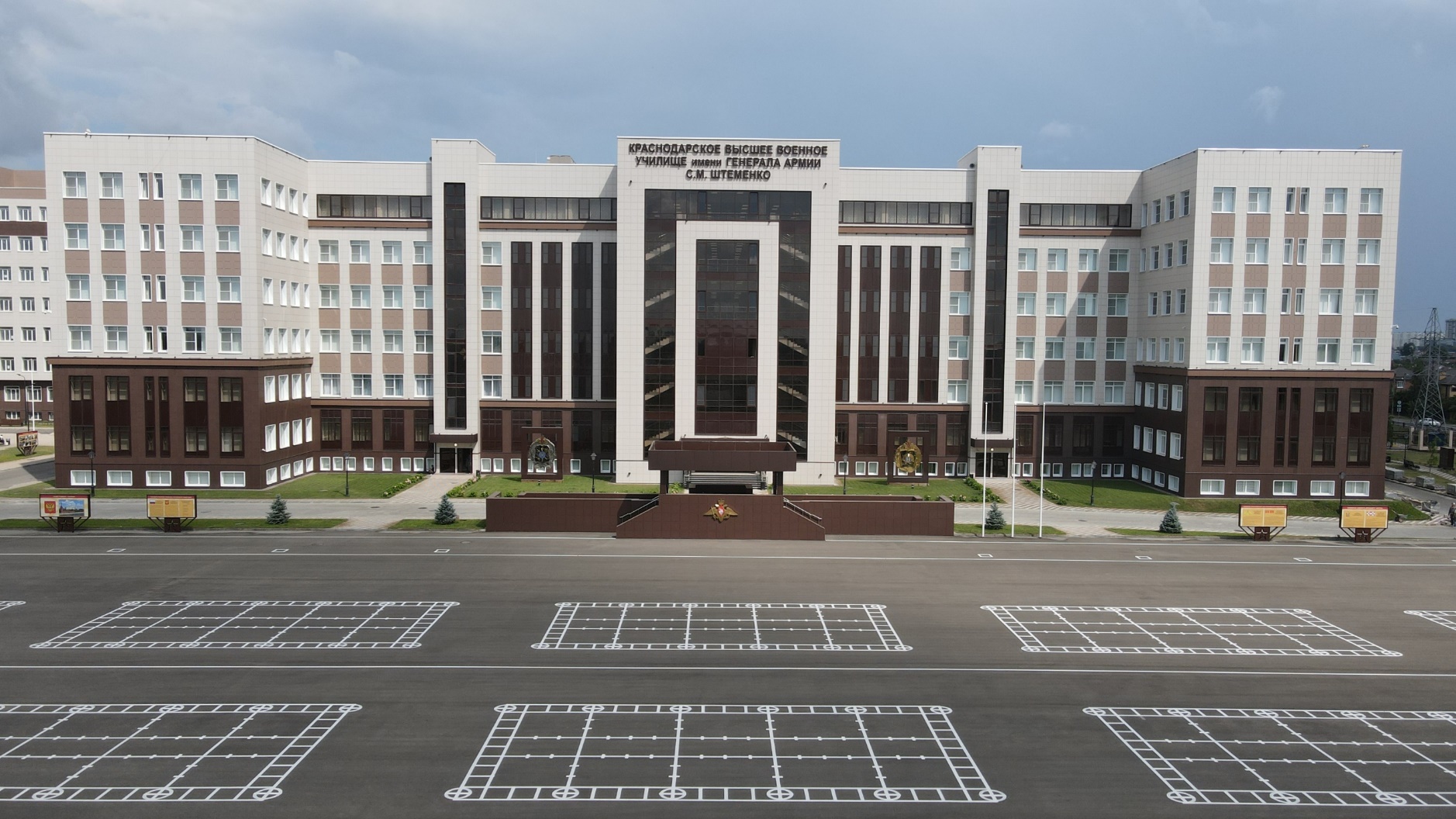 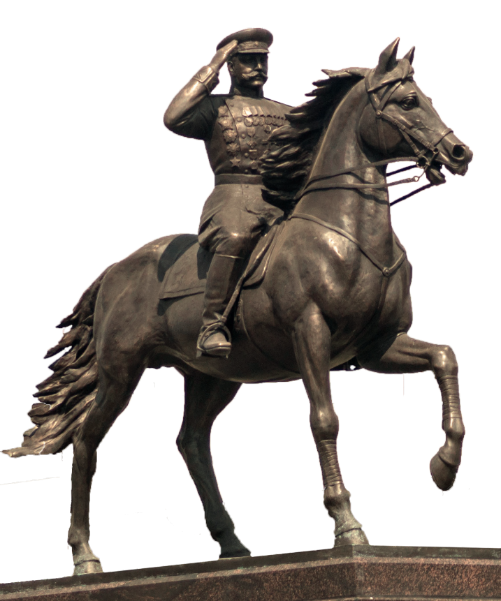 Уникальность
Училище является уникальным по своему профилю, единственным в России, где проходят подготовку специалисты по информационной безопасности и защите государственной тайны, а также специалисты в области управления и кадровой работы
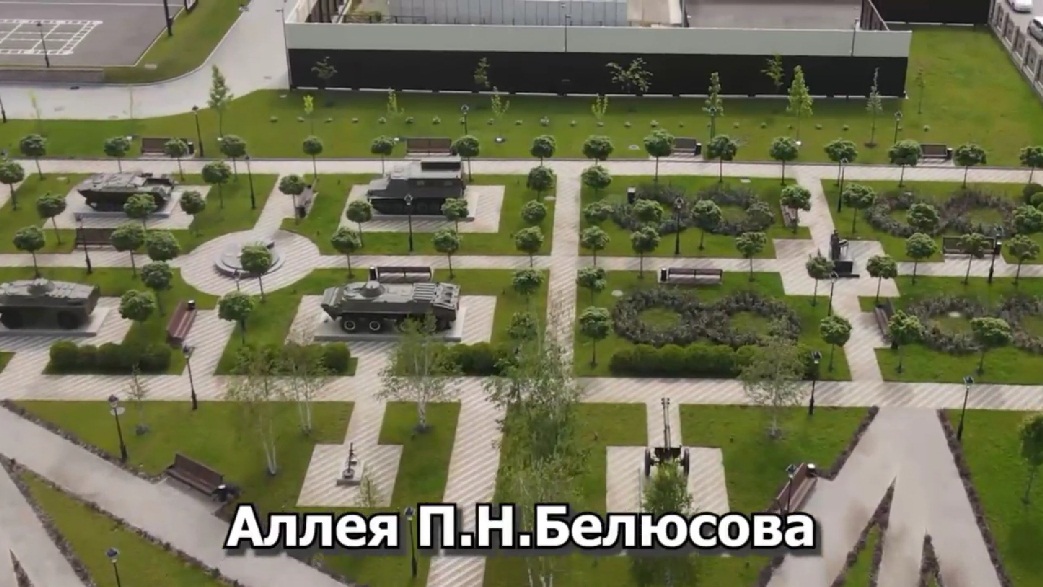 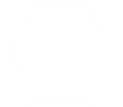 2
Учебные корпуса
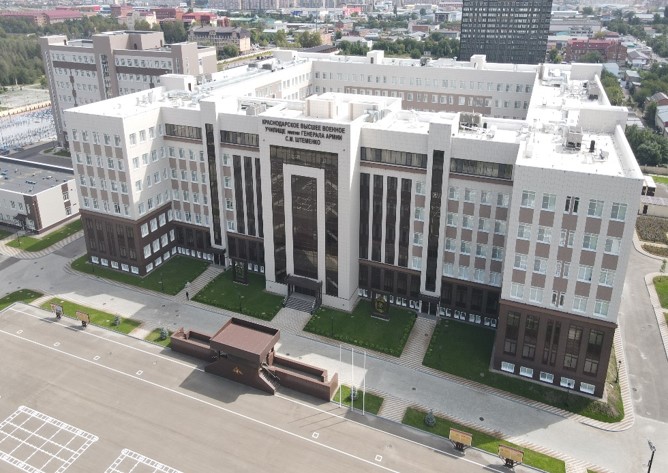 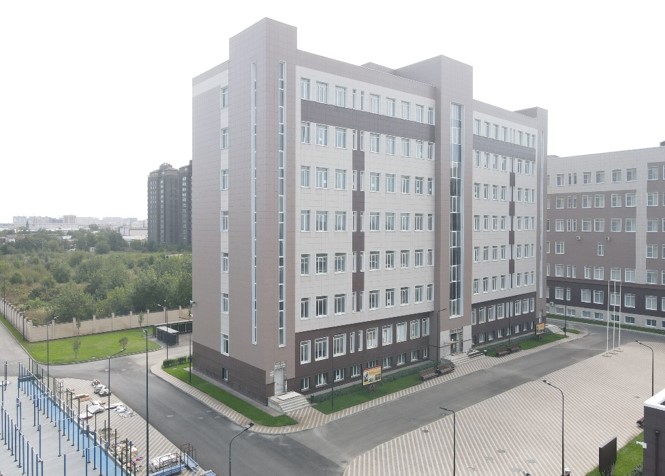 Учебный корпус № 1
Учебный корпус № 2
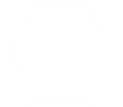 3
Учебные аудитории
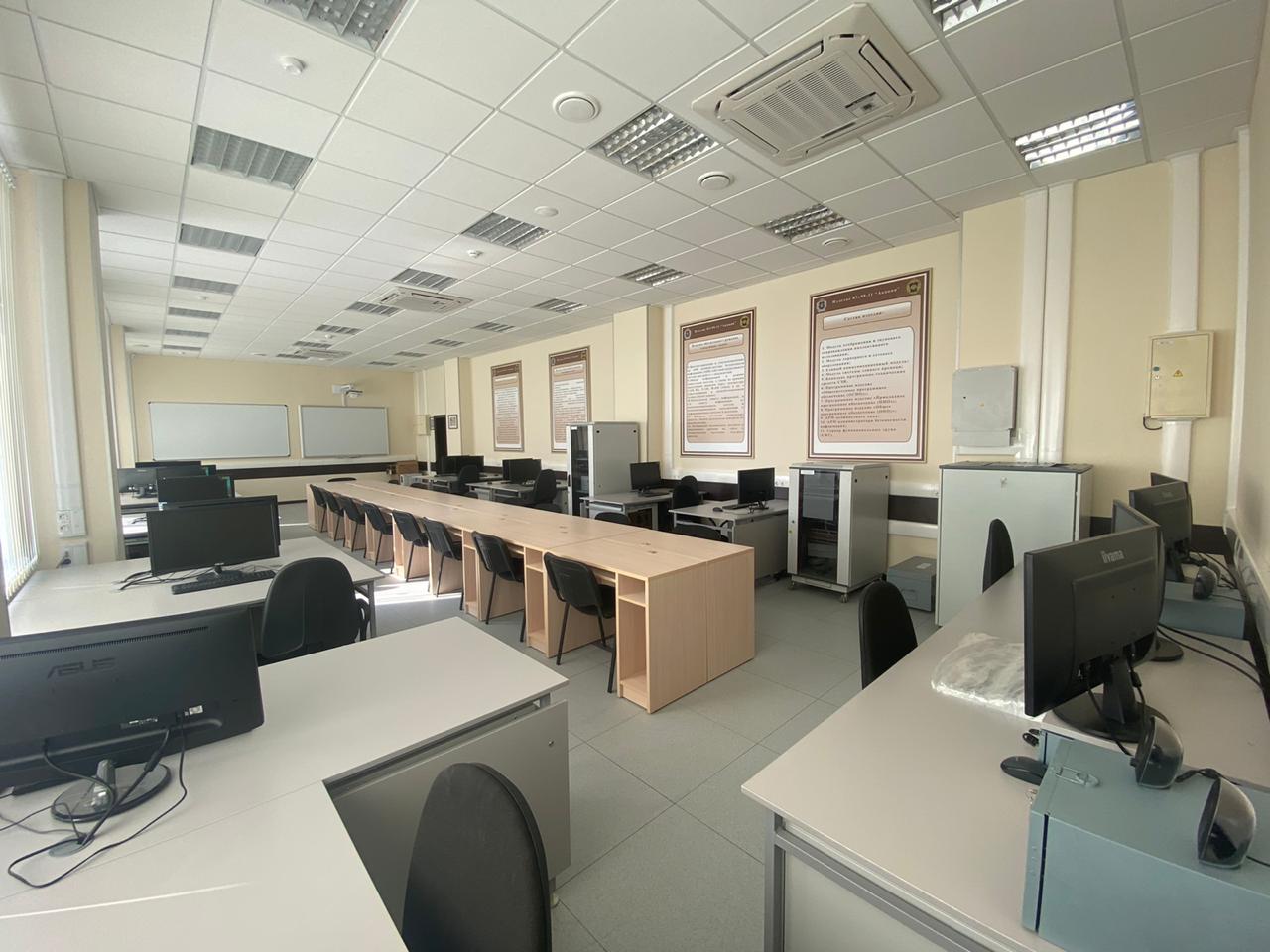 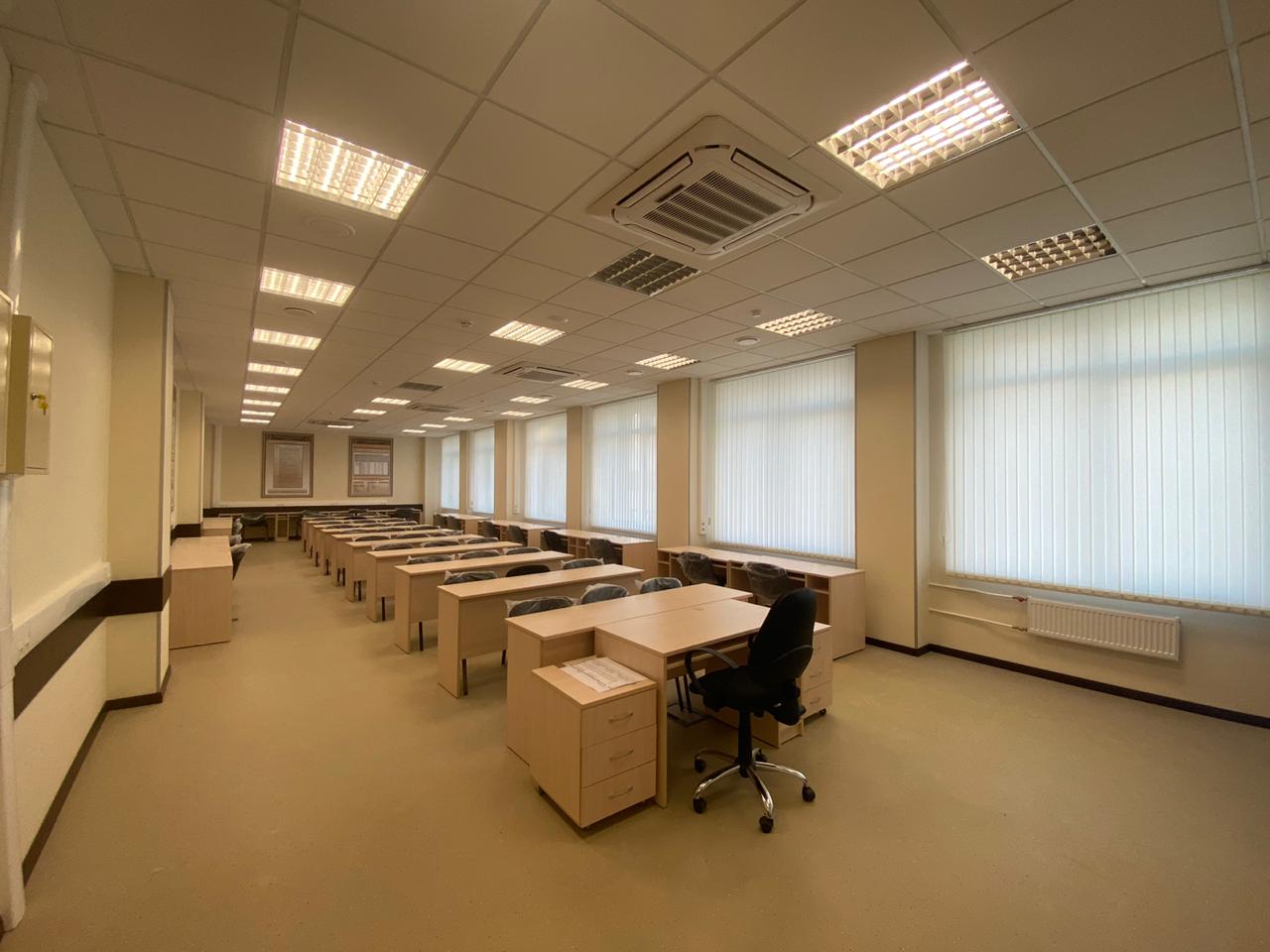 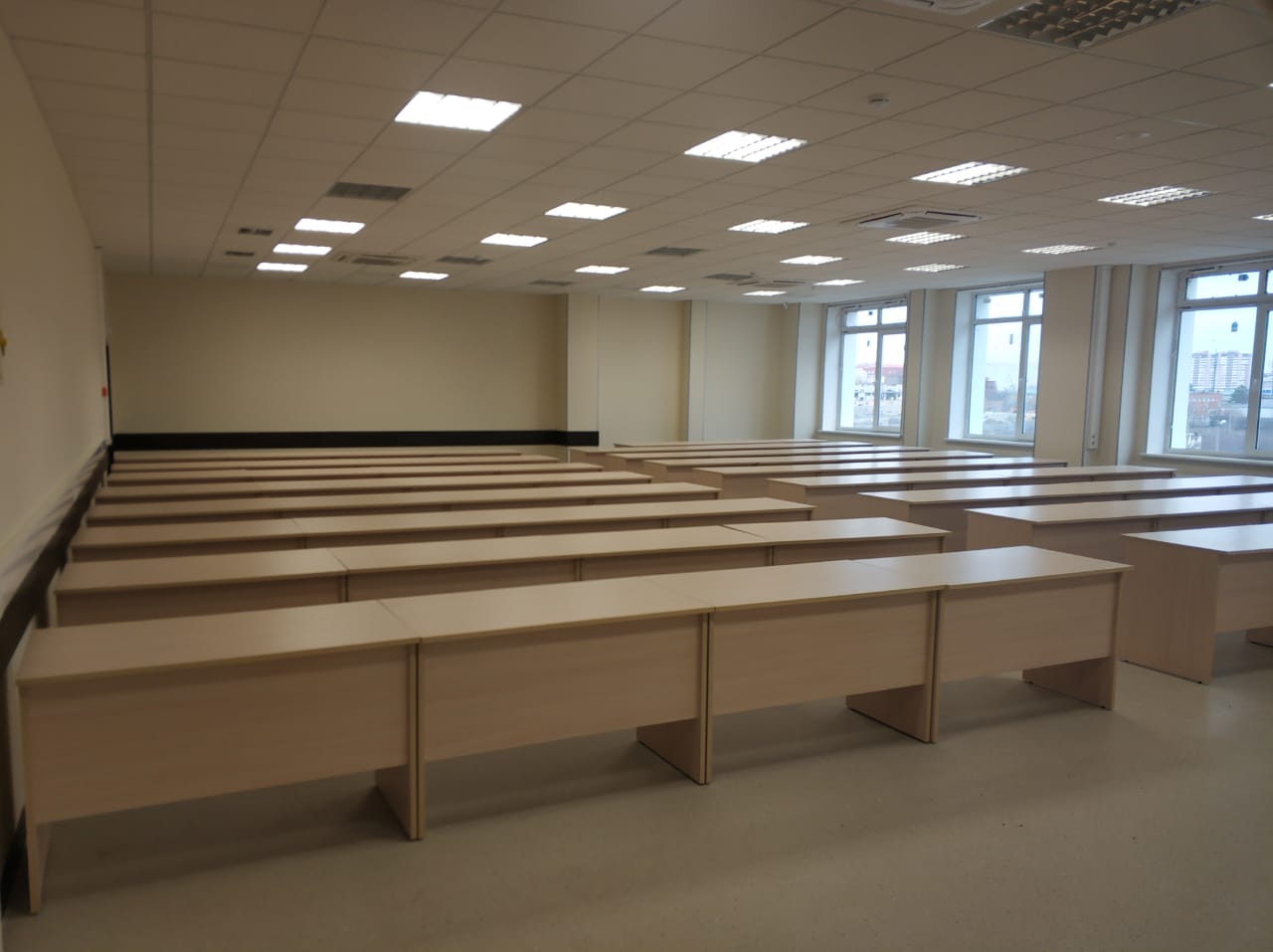 Компьютерные классы
Лекционные залы
Учебные классы
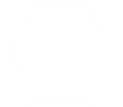 4
Программы подготовки
ВЫСШЕЕ ОБРАЗОВАНИЕ
СРЕДНЕЕ ПРОФЕССИОНАЛЬНОЕ ОБРАЗОВАНИЕ
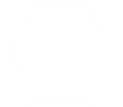 5
Правила поступления
Официальная информация по порядку приема в училище размещена на официальном сайте www.kvvu.mil.ru

Информация, размещенная на других сайтах может не соответствовать действительности
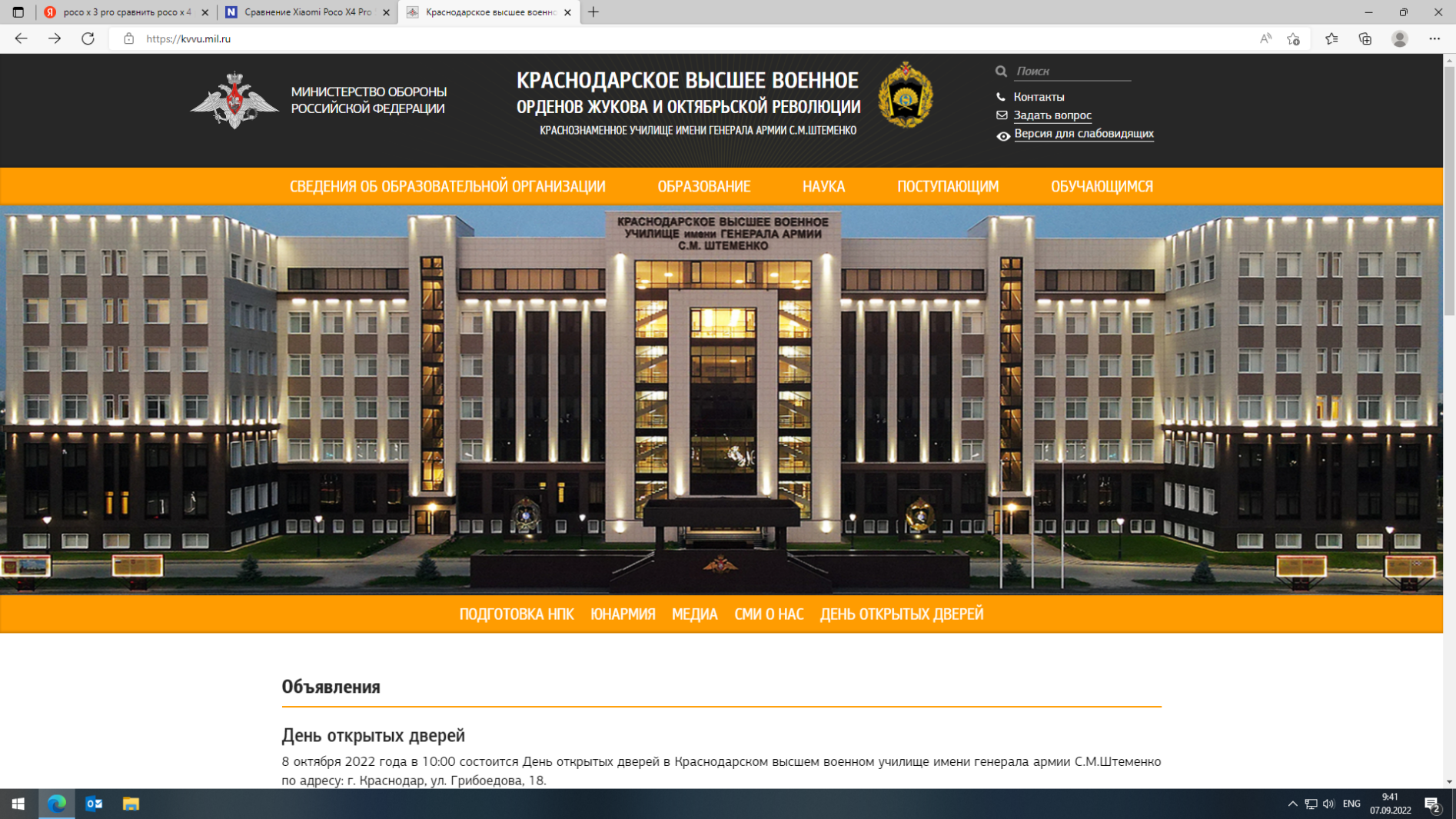 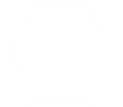 6
Минимальные баллы ЕГЭ
Минимальные баллы ЕГЭ (вступительных испытаний, проводимых училищем самостоятельно), подтверждающие успешное прохождение вступительных испытаний:
* Поступающие выбирают одно из вступительных испытаний на выбор: Физику или Информатику и ИКТ
** Поступающие выбирают одно из вступительных испытаний на выбор: Историю или Информатику и ИКТ
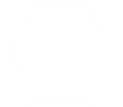 7
Оценка уровня профессиональной подготовленности
Проводится с поступающими по специальности:
56.05.06 Защита информации на объектах информатизации военного назначения
Форма проведения вступительного испытания - собеседование
Экзаменационный билет содержит две темы для собеседования
Темы собеседований размещены на сайте училища в разделе «Поступающим» (в программе дополнительного вступительного испытания)
Ответ на каждую из тем оценивается по 50-ти бальной шкале.
Итоговая оценка – сумма баллов по каждой из тем
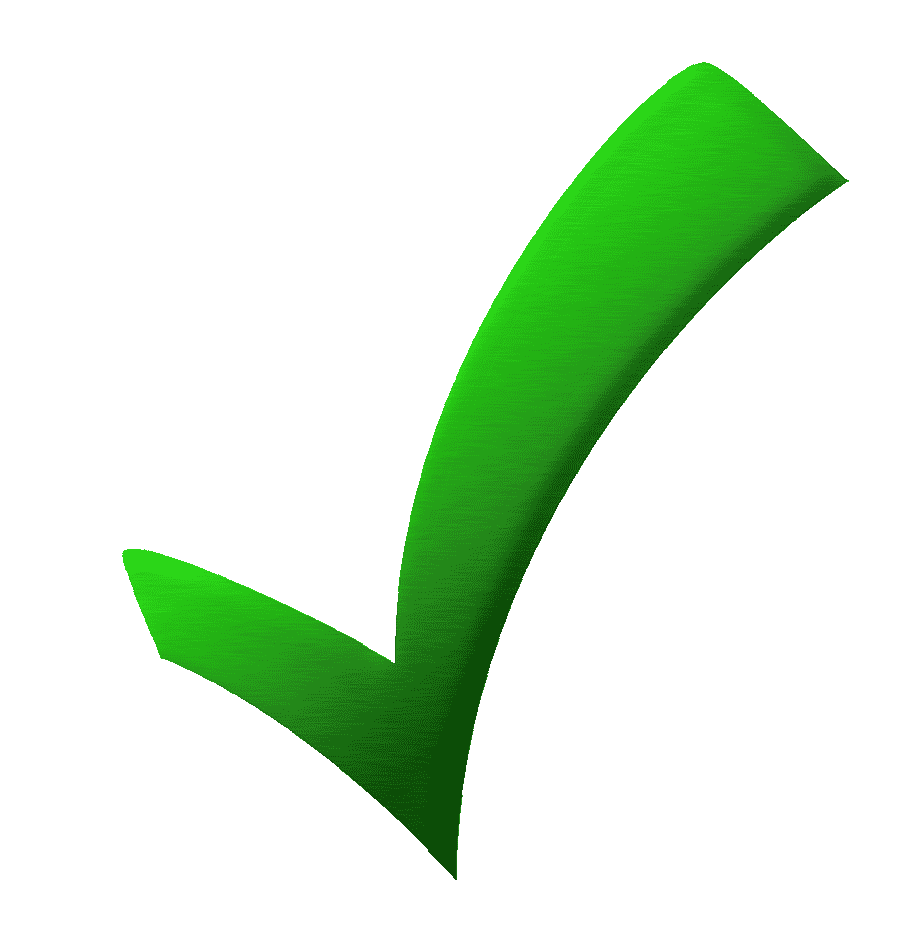 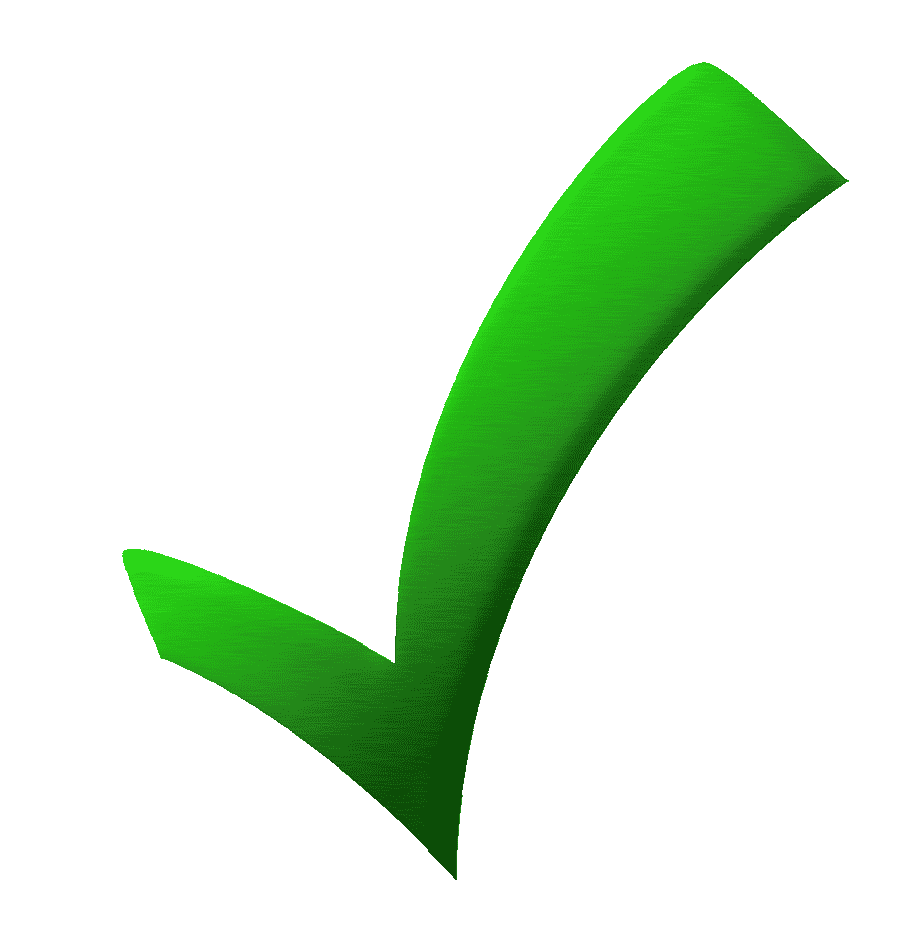 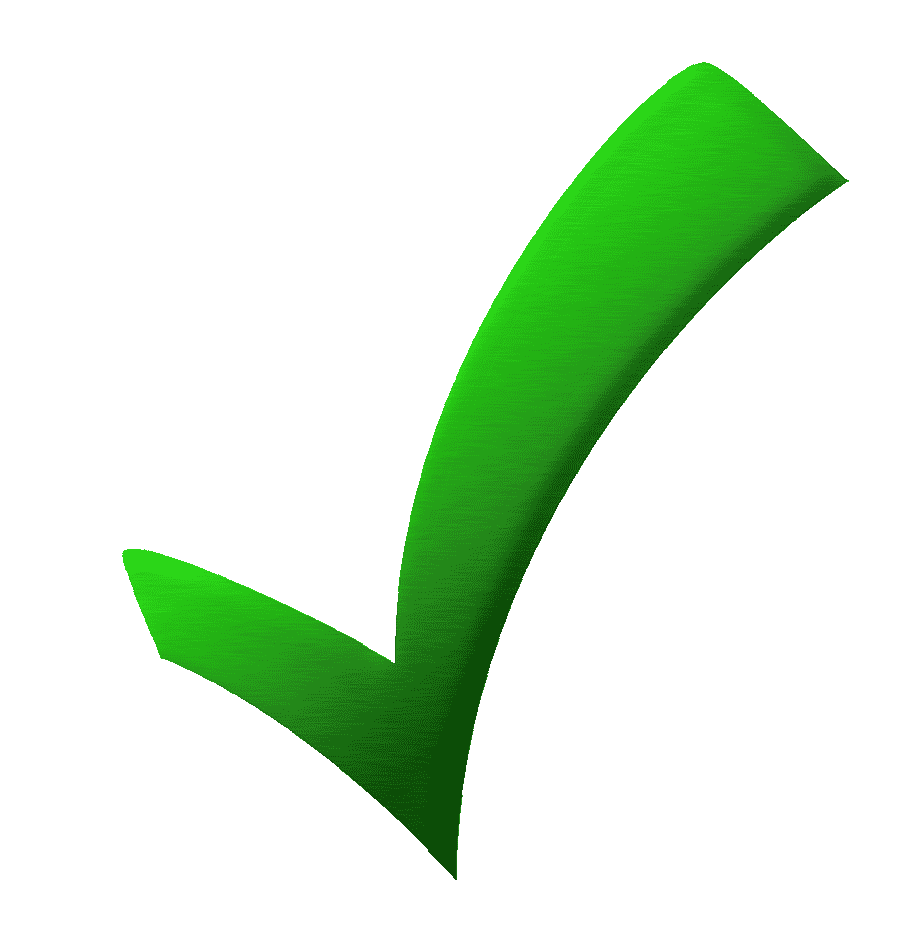 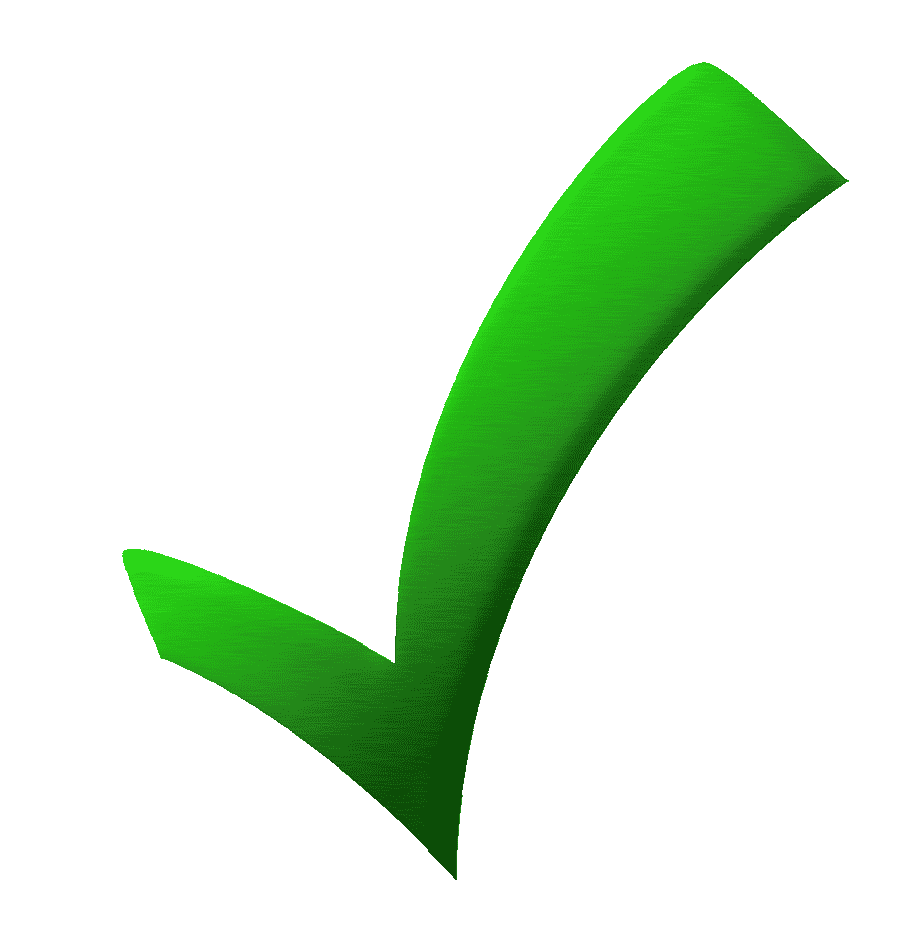 Кандидат считается не прошедшим дополнительное вступительное испытание если:
в сумме по двум темам набрал менее 60 баллов;
по любой из тем набрал менее 21 балла
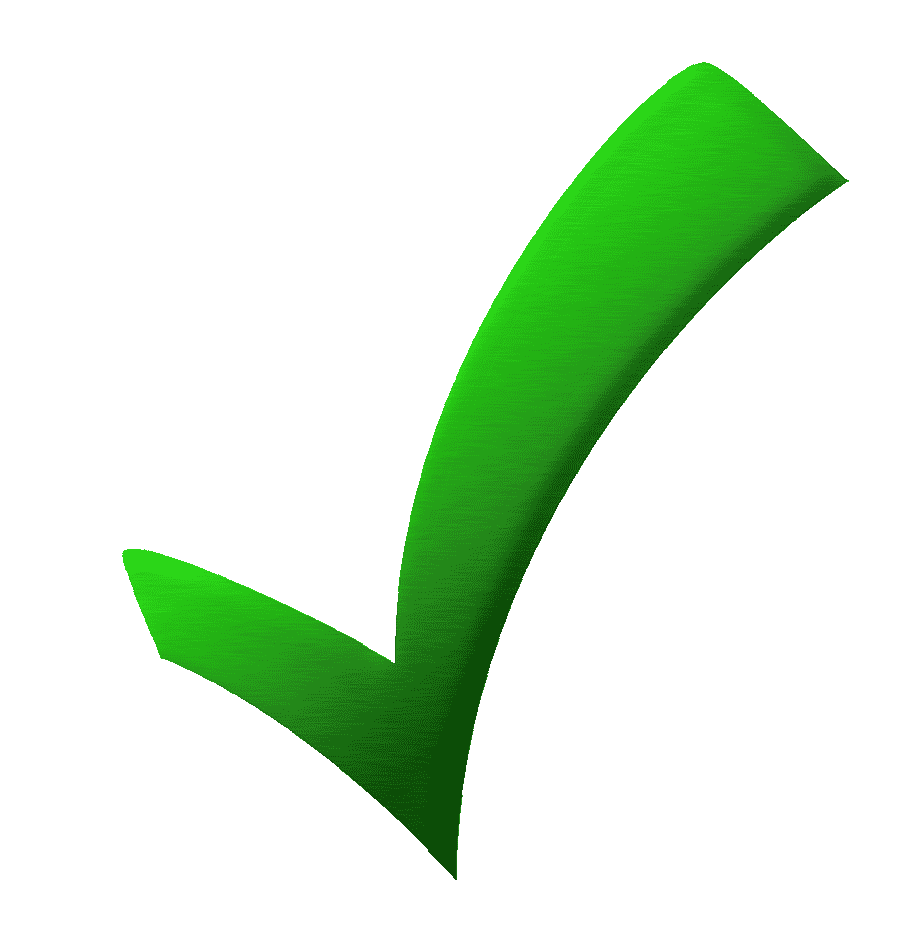 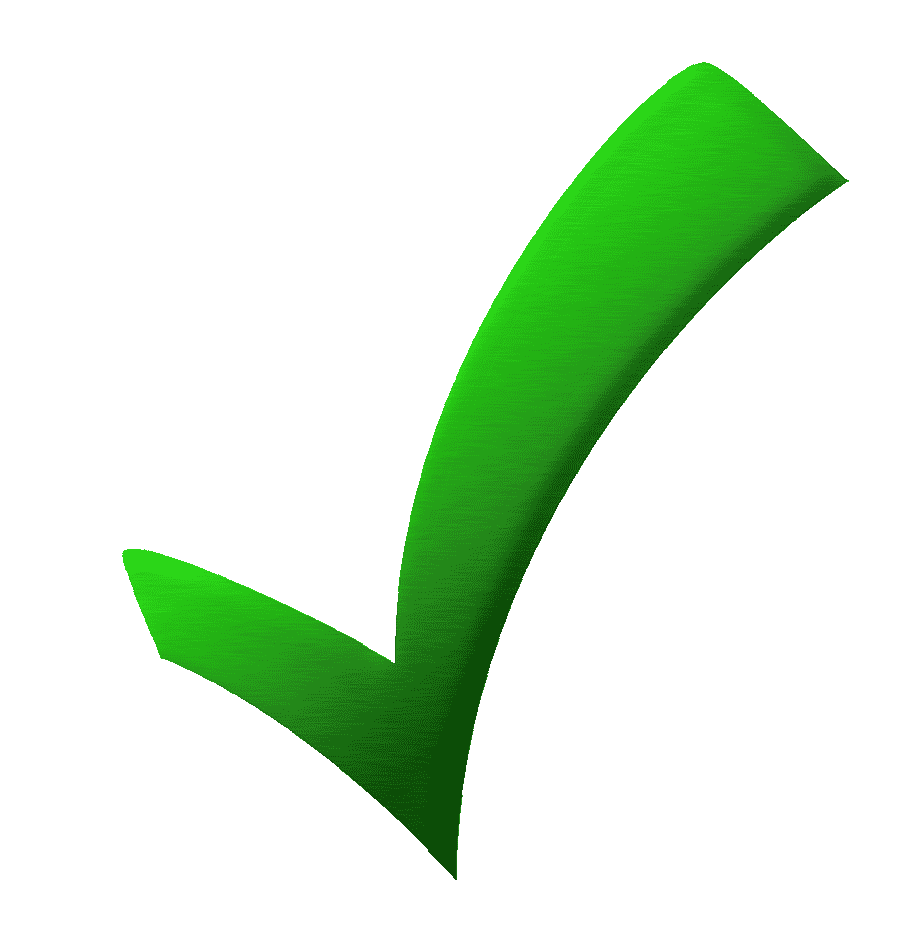 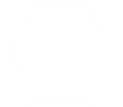 8
Условия проживания курсантов
1 курс – общежитие казарменного типа
2-5 курс – общежитие комнатного типа
Завершение реконструкции жилого дома
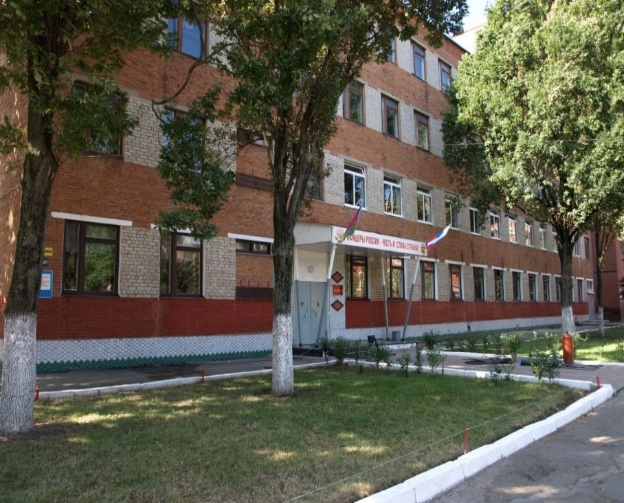 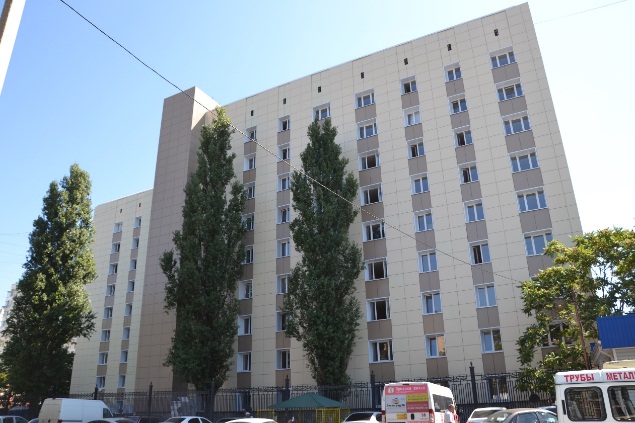 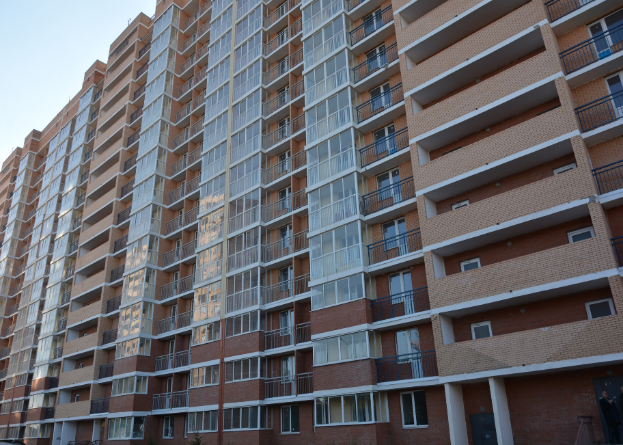 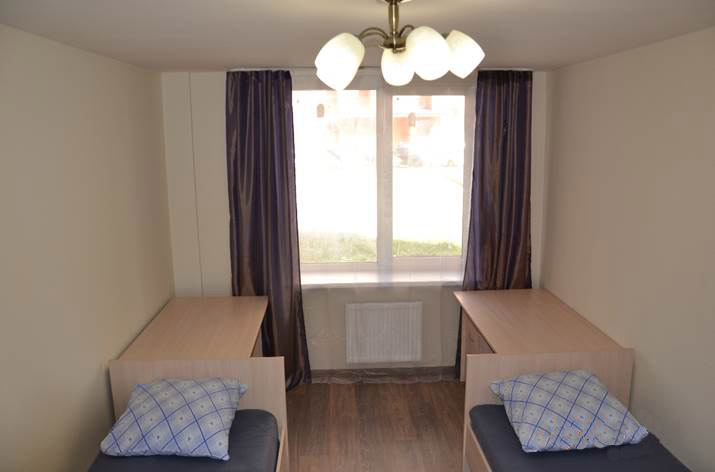 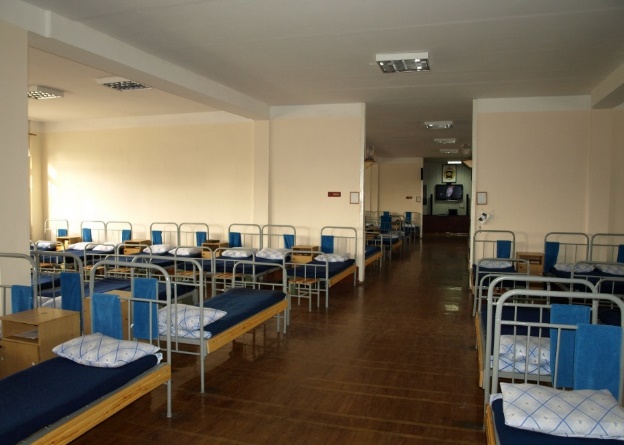 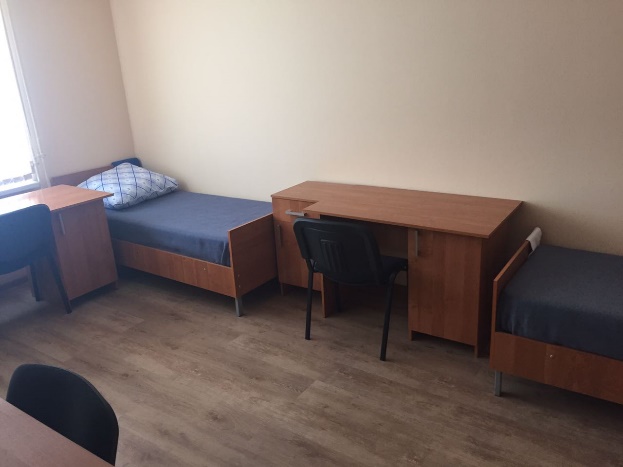 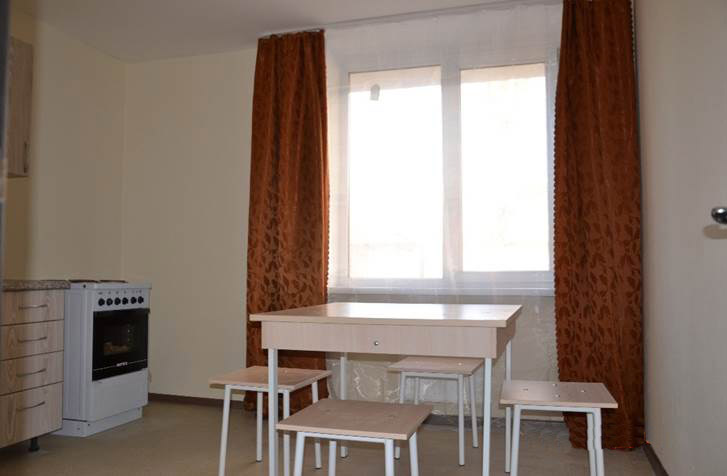 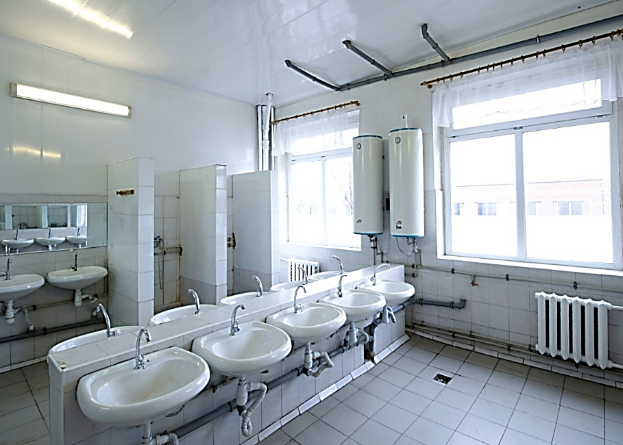 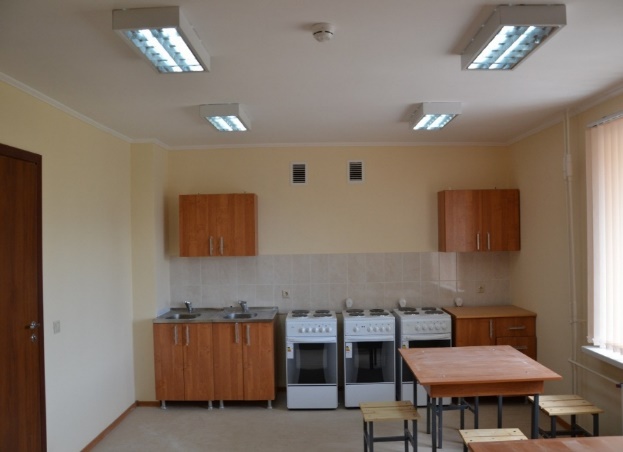 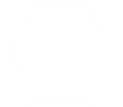 9
Денежное довольствие курсантов
Курсанты 1 курса (военнослужащие по призыву) – 2 563 рубля
Курсанты 2-5 курса (после заключения контракта) – от 15 900 рублей, 
которое складывается из:
Оклада по воинскому званию – 6 659 рублей
Оклада по воинской должности – 9 323 рубля
Ежемесячной надбавки за выслугу лет – 1 598 рублей
Ежемесячной надбавки за квалификационный уровень физической подготовленности – 6 526 рублей
Премии за добросовестное и эффективное исполнение должностных обязанностей (в зависимости от успеваемости) – 3 995 рублей
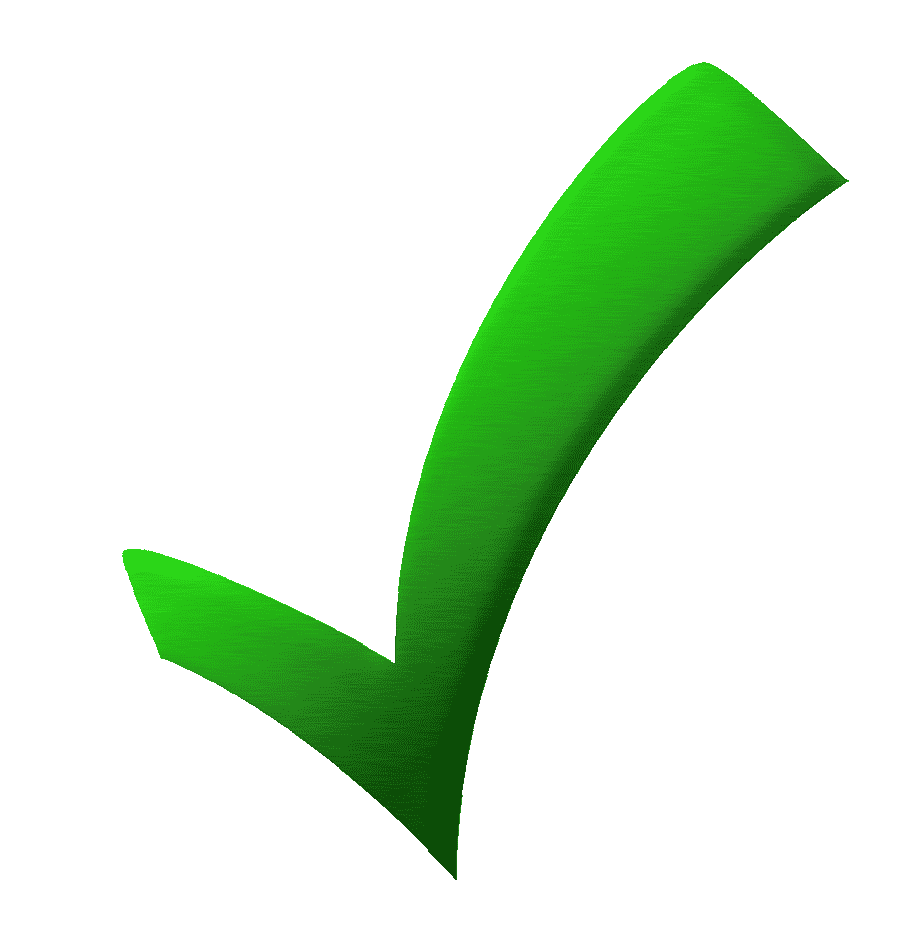 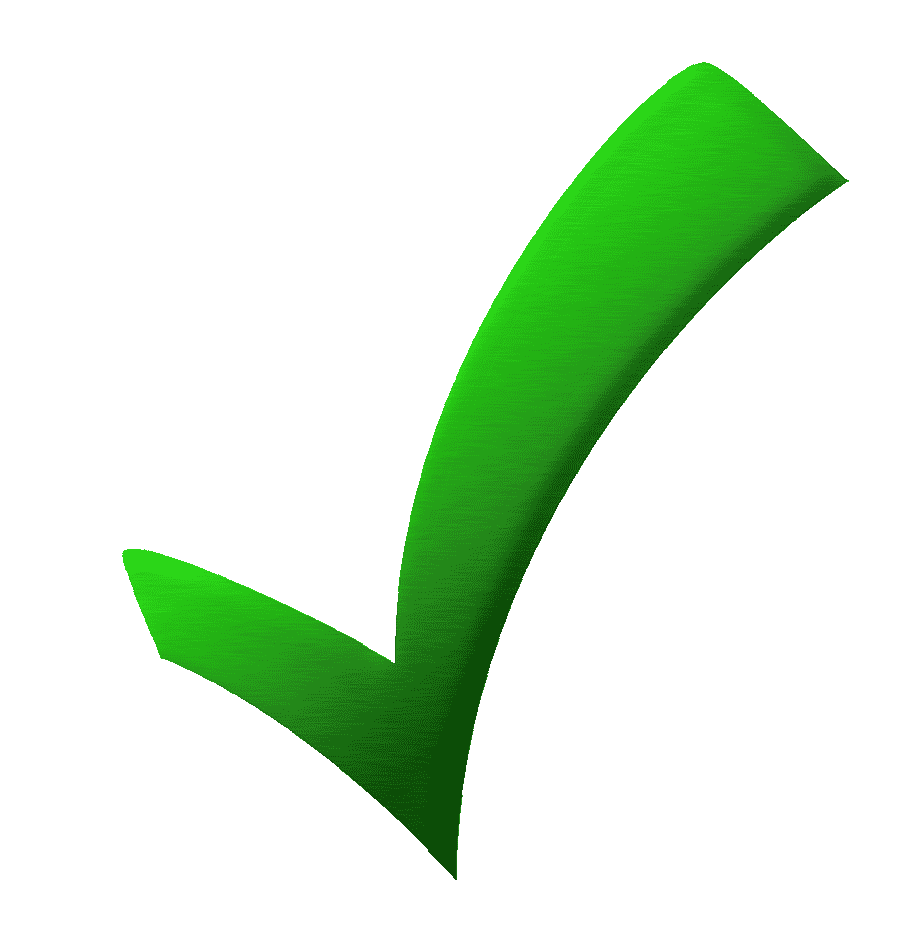 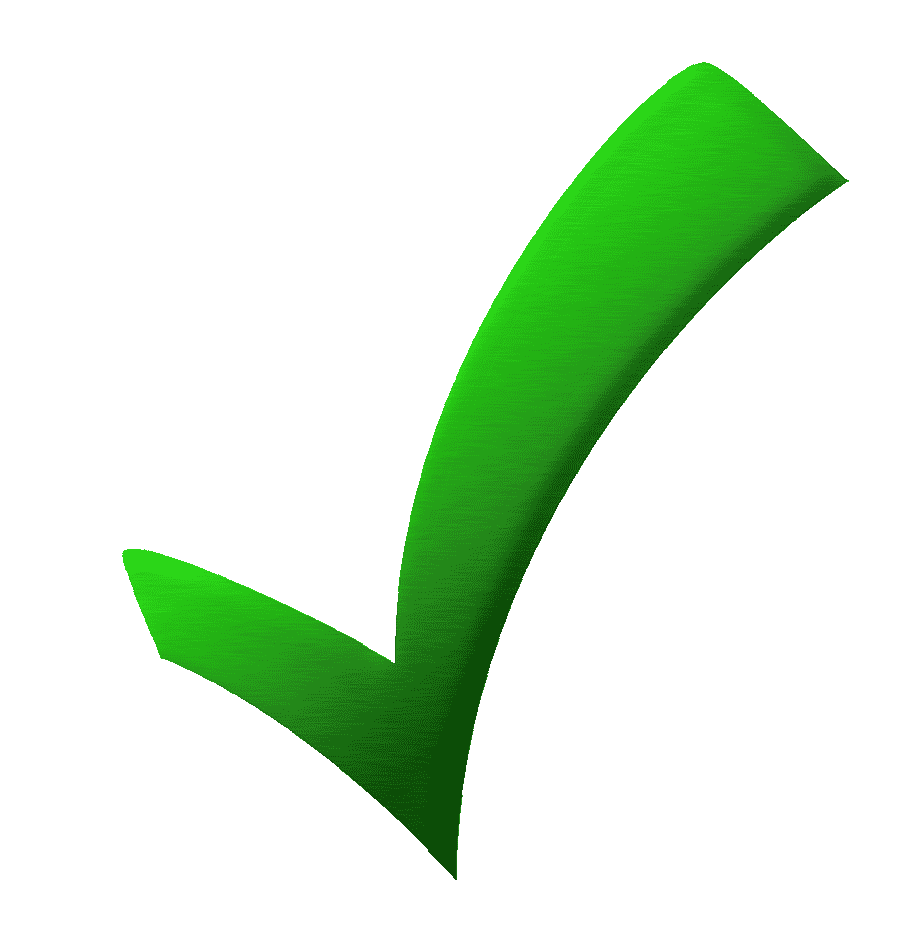 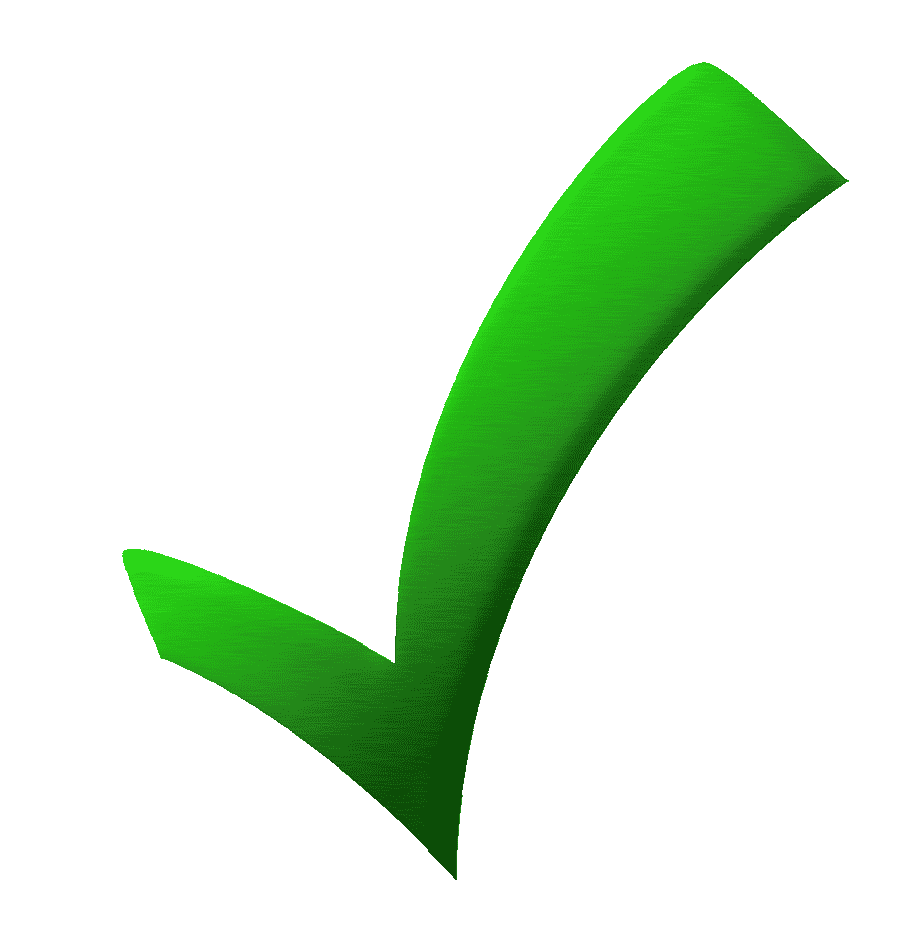 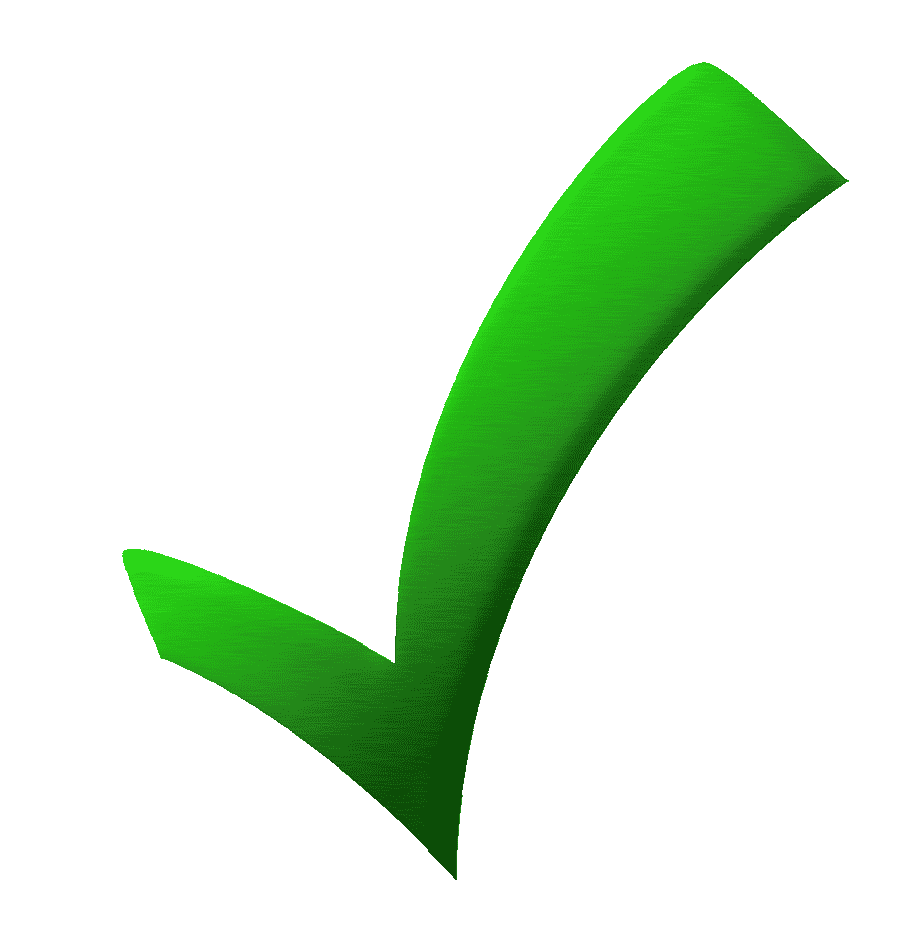 Наиболее одаренным курсантам выплачиваются государственные (именные) стипендии Президента РФ, Правительства РФ, Министра обороны РФ
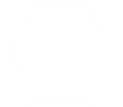 10
Олимпиады и спортивная жизнь курсантов
Участие в ежегодных чемпионатах и спартакиадах:
Волейбол;
Мини-футбол;
Плавание;
Рукопашный бой;
Самбо;
Гиревой спорт;
Спортивное ориентирование;
Офицерское троеборье;
Военное пятиборье;
Курсантский бросок;
Стрельба из штатного оружия.
Участие во всероссийских и международных олимпиадах:
Математика;
Информатика;
Программирование;
Физика;
Иностранные языки;
Военно-профессиональная подготовка.
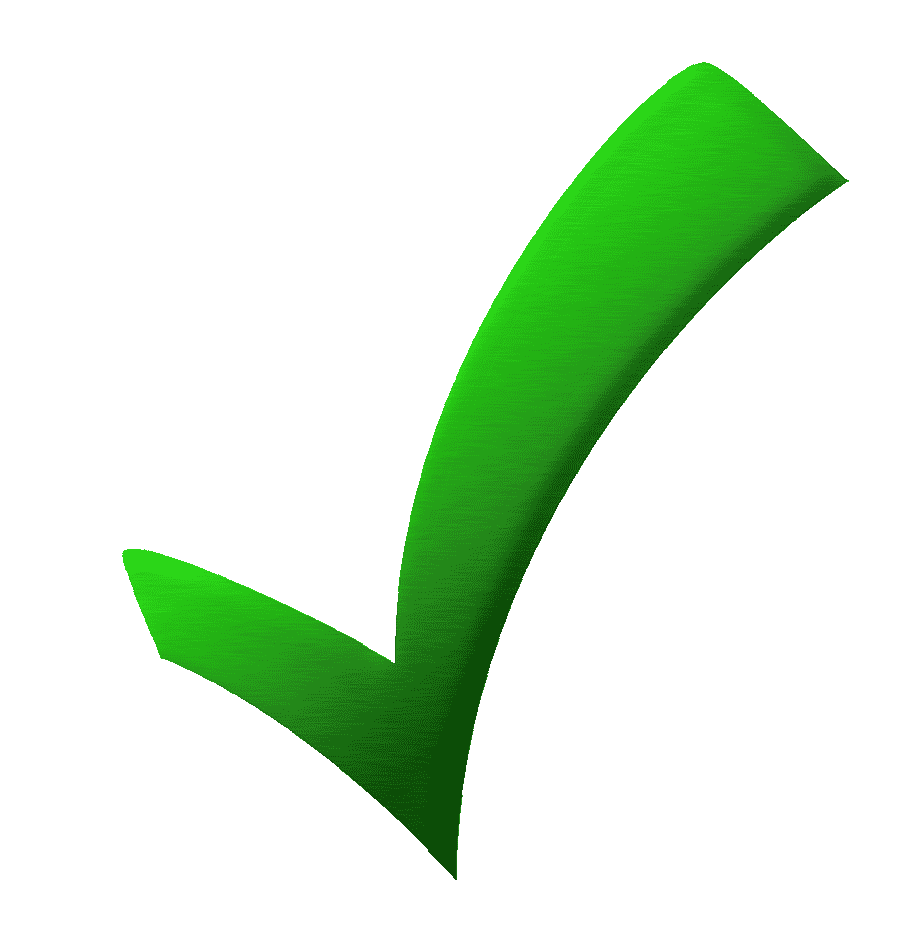 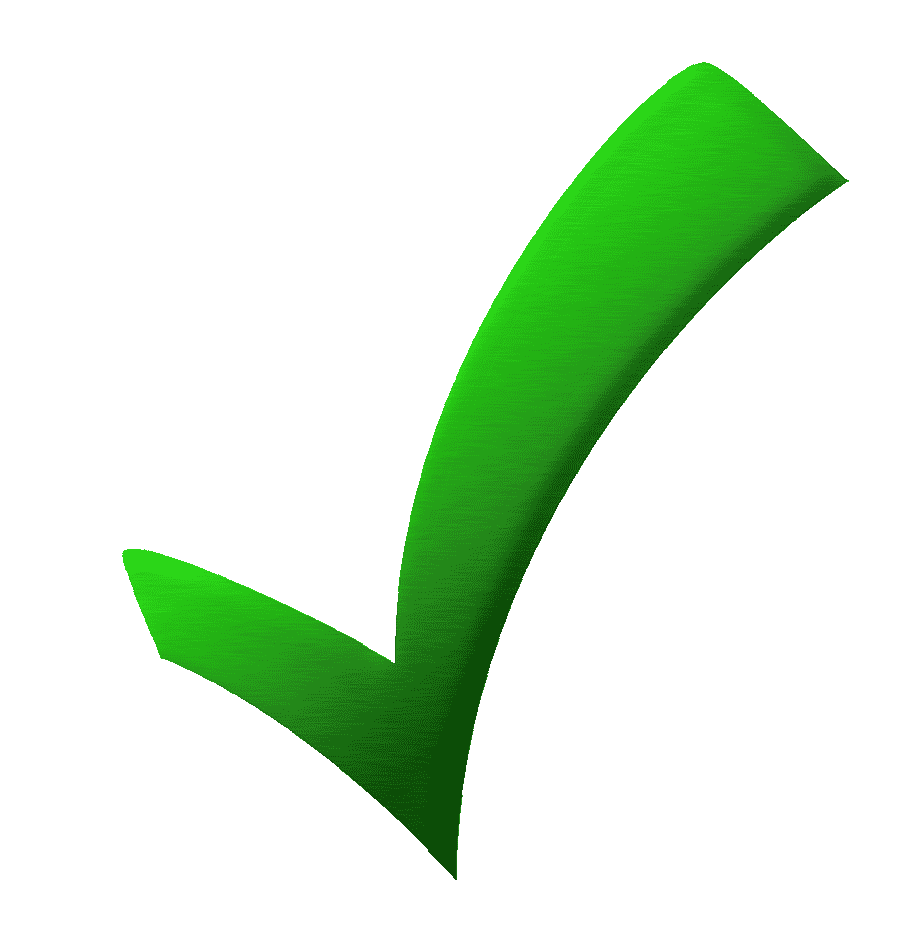 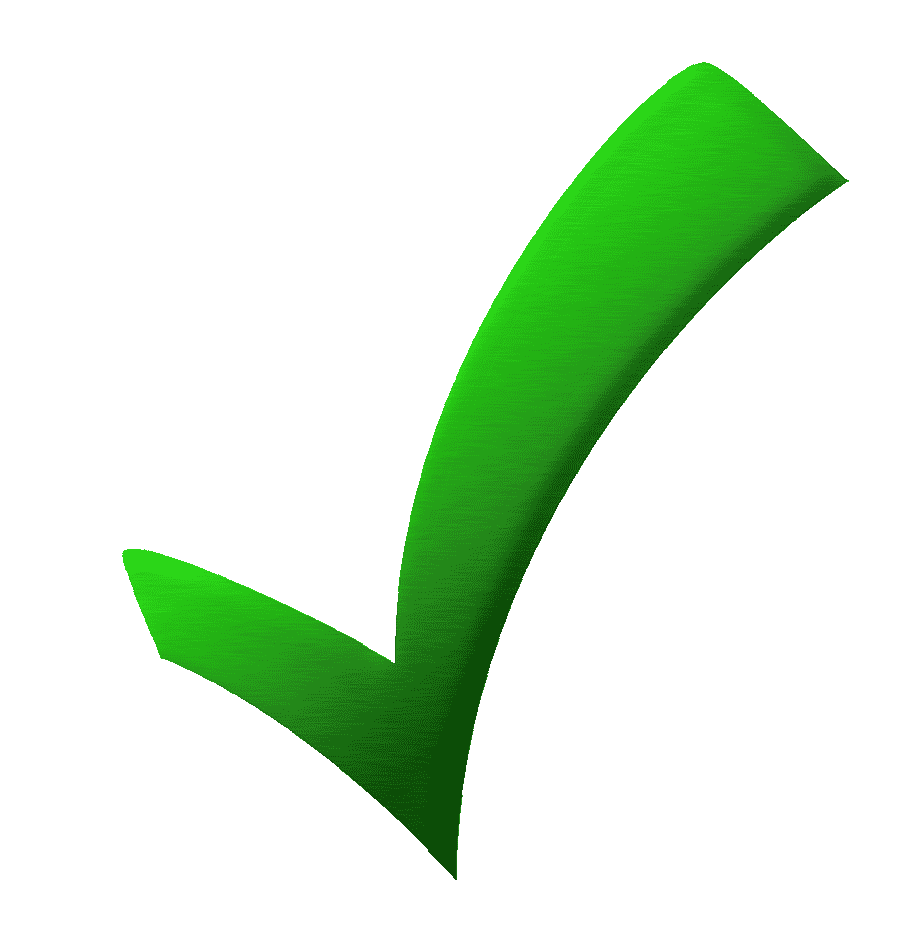 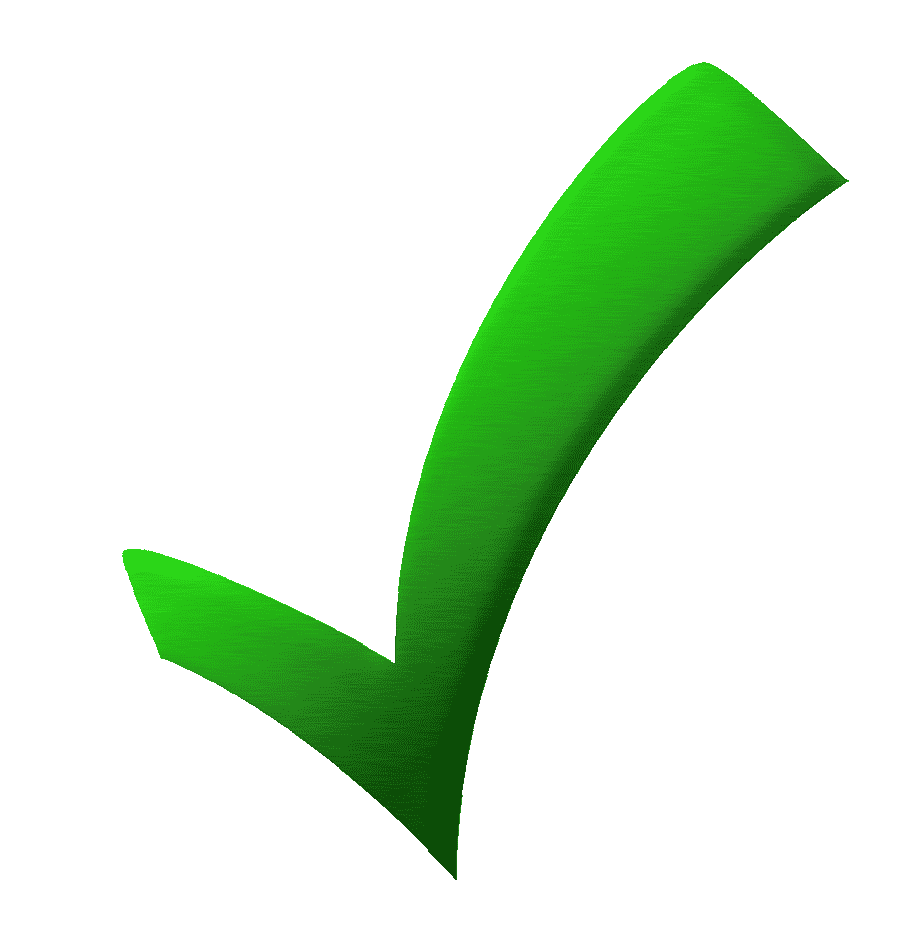 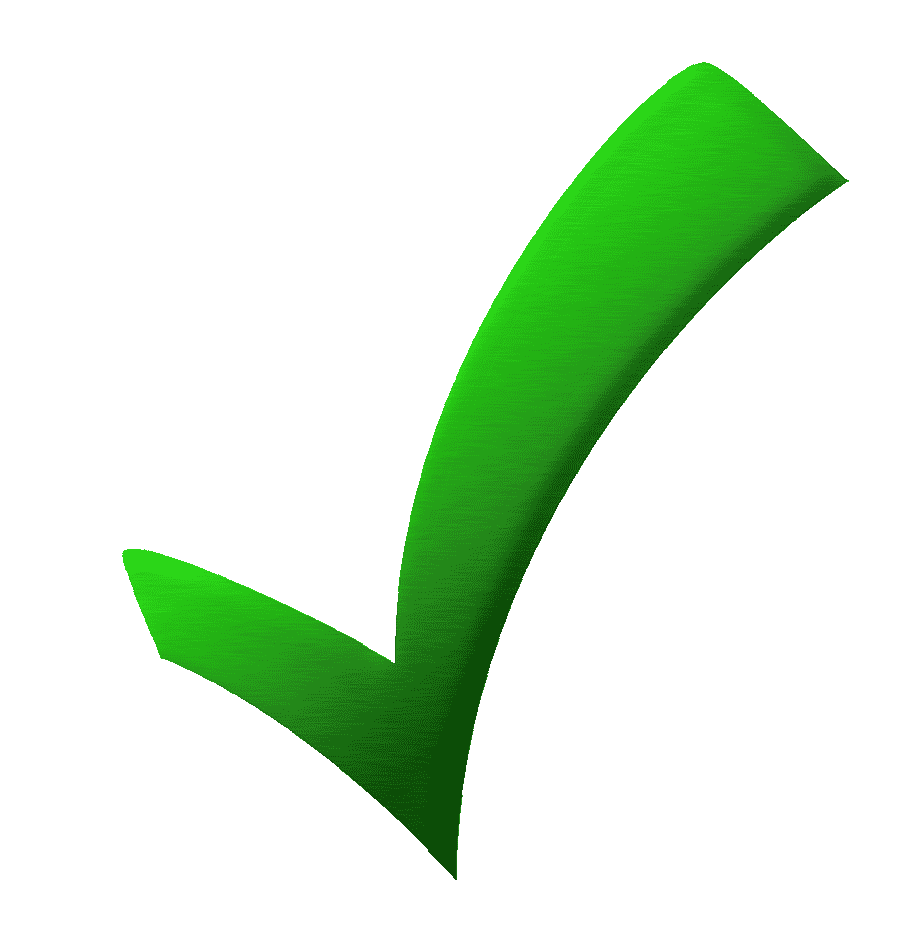 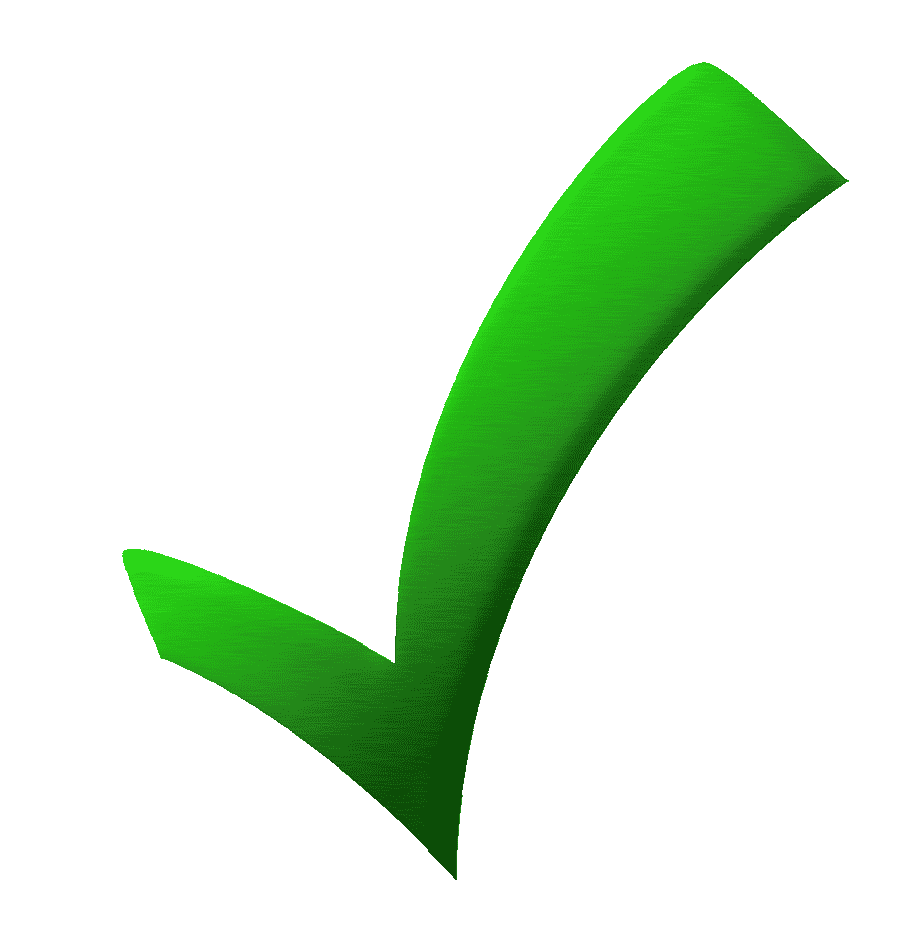 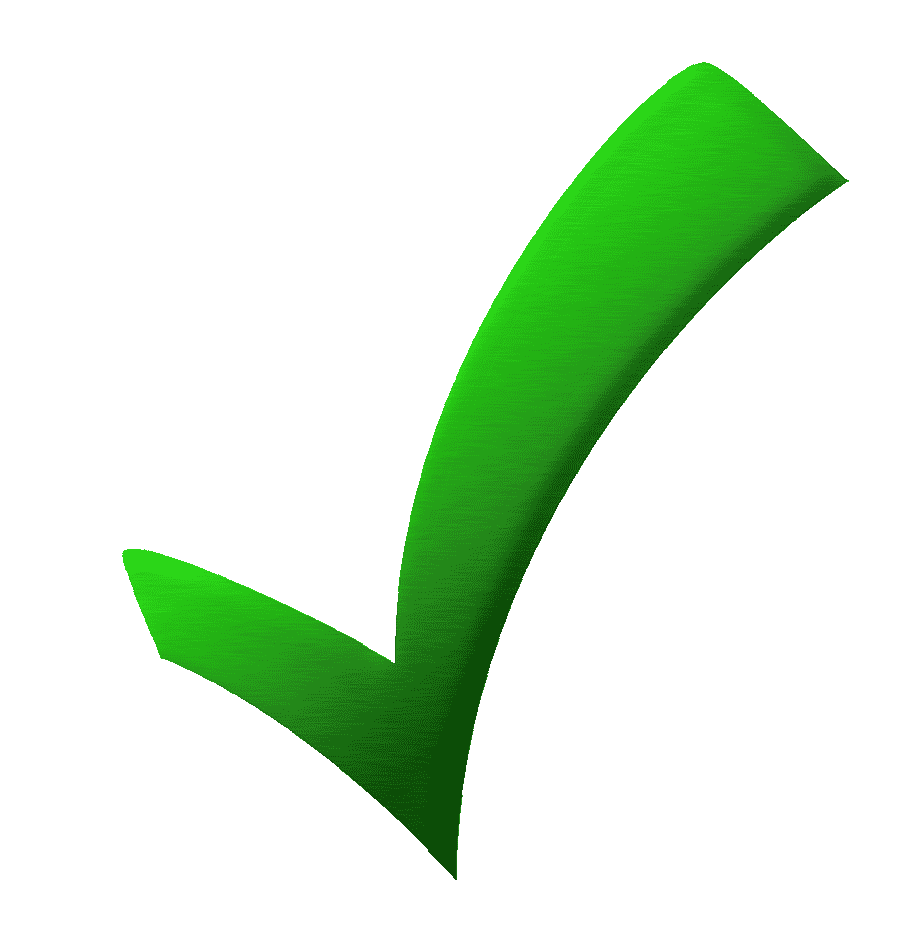 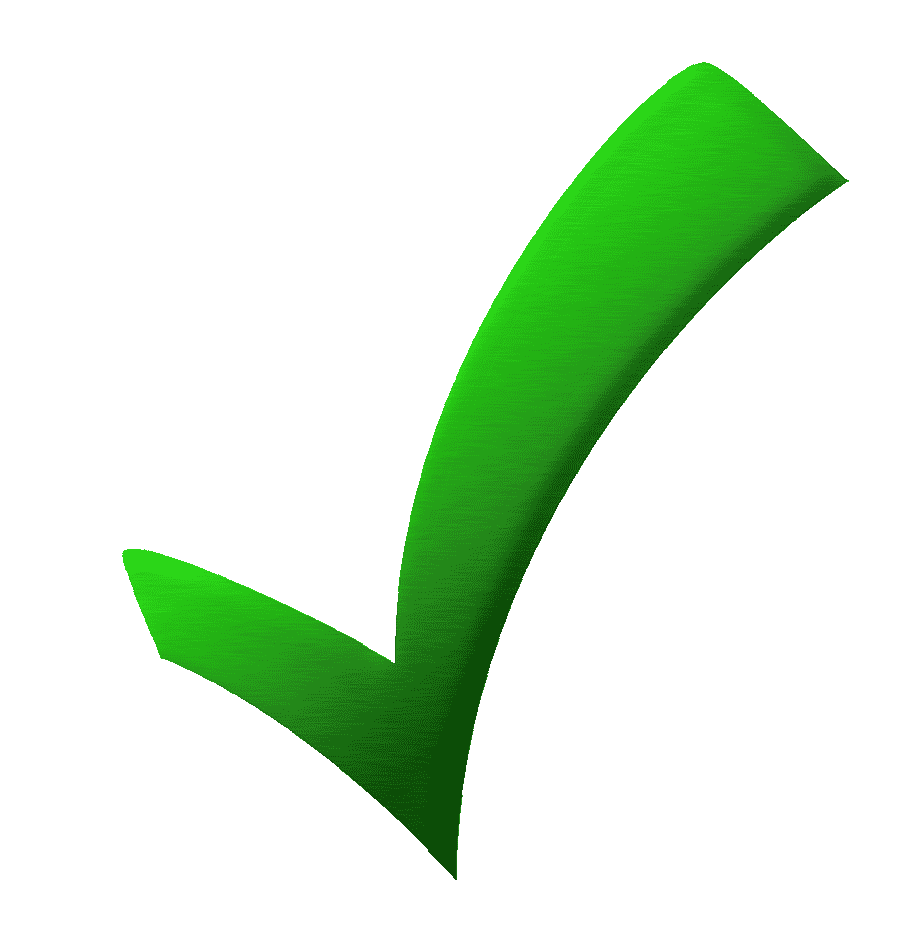 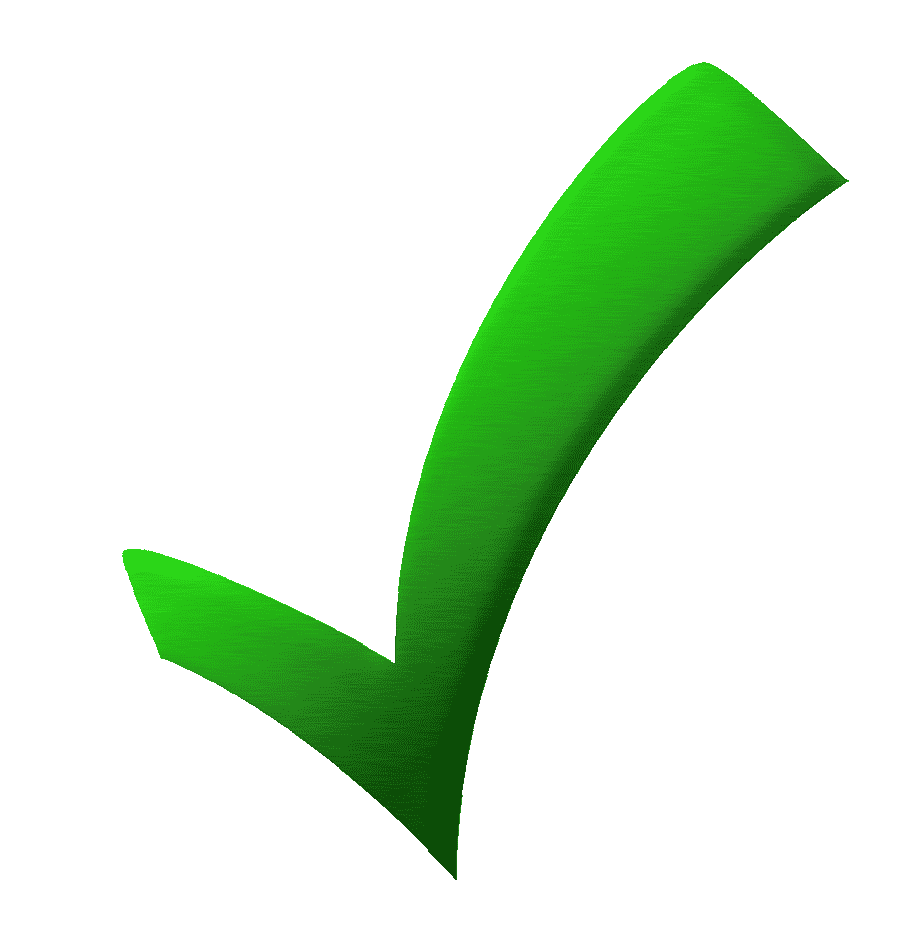 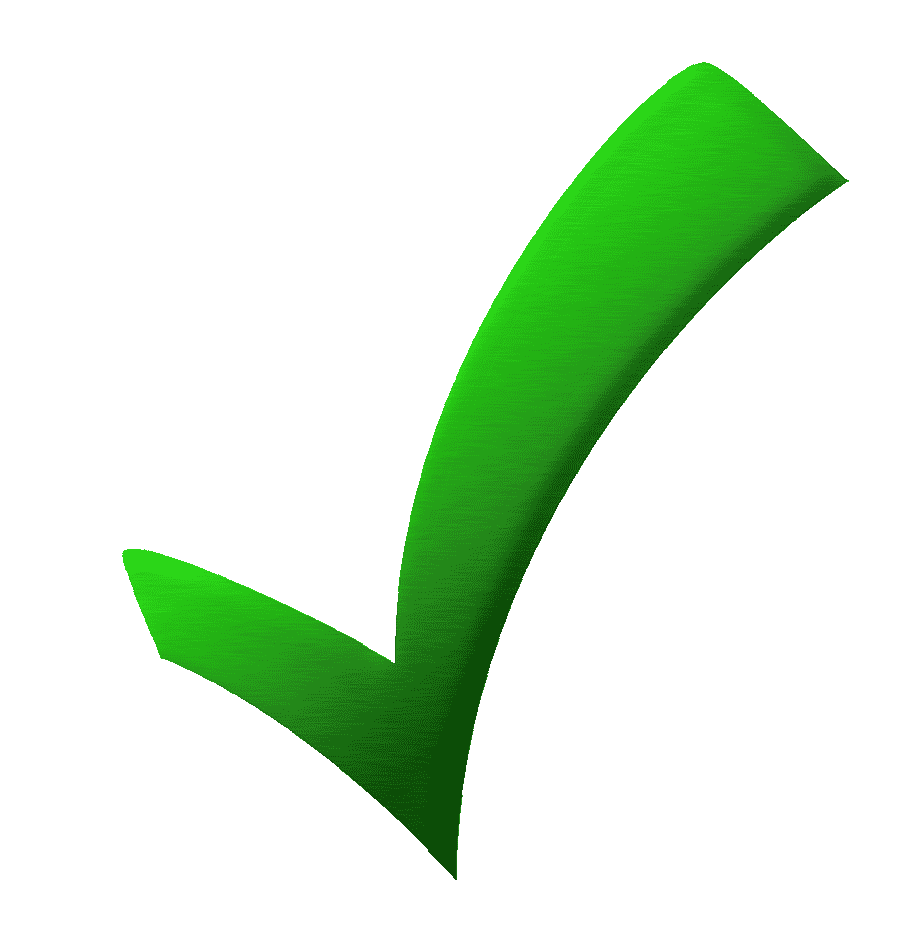 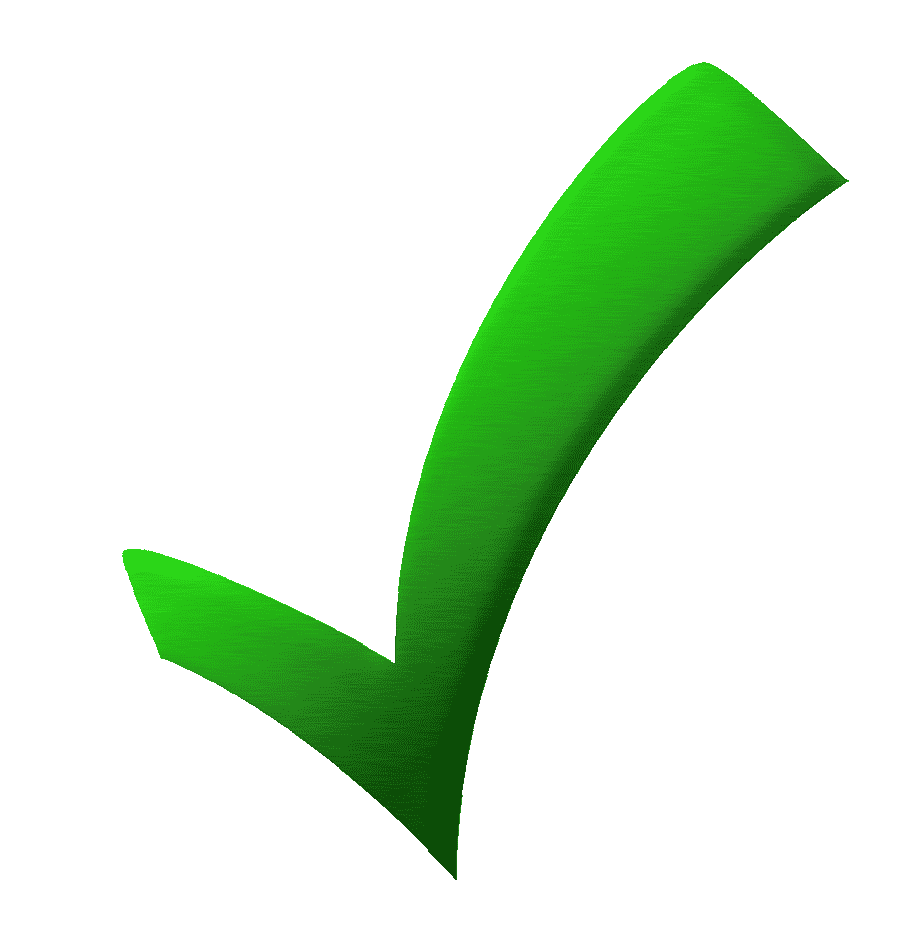 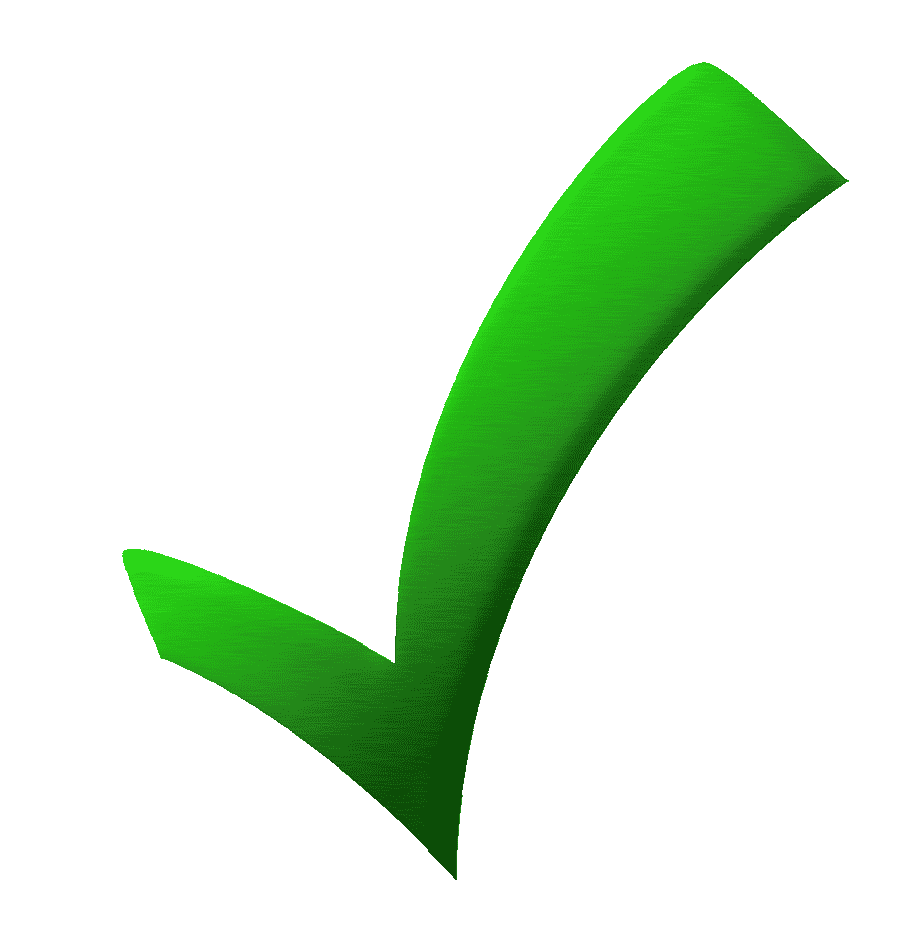 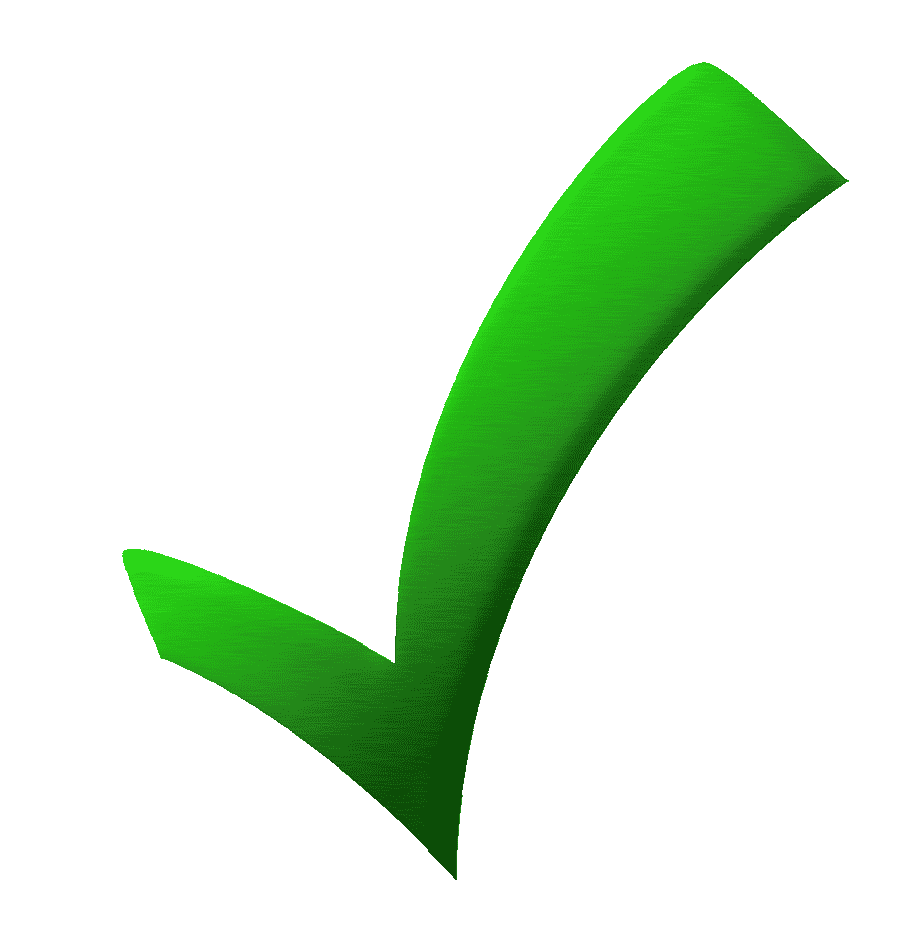 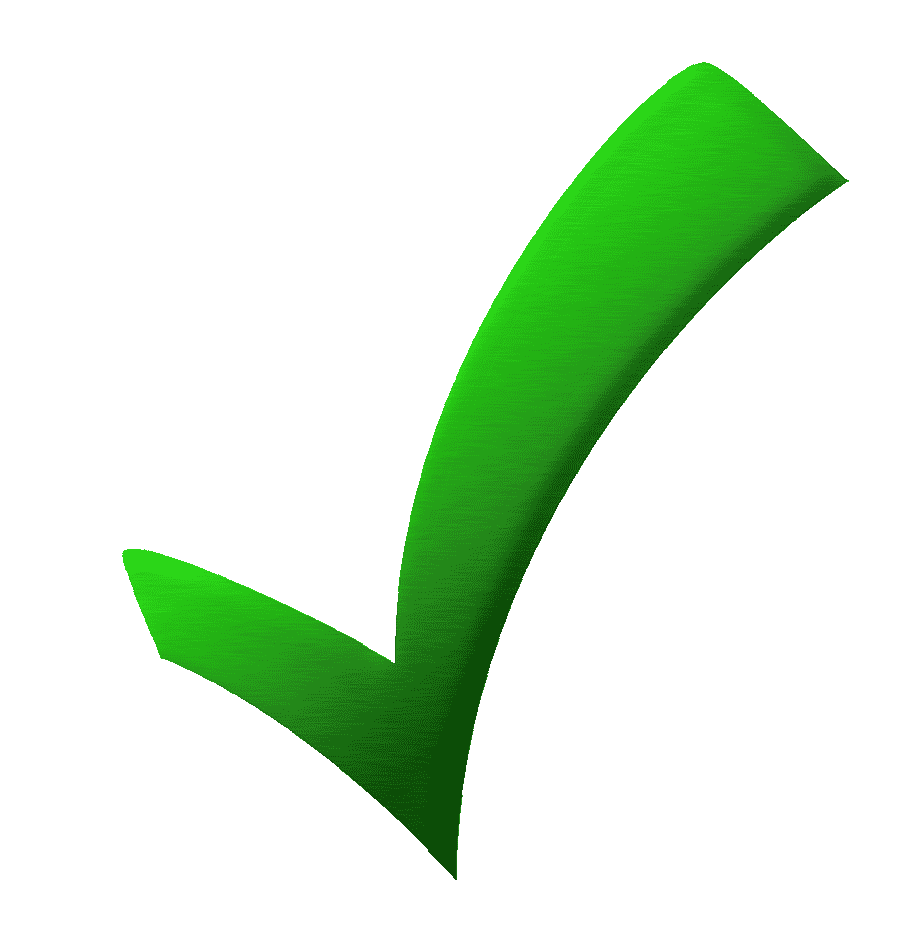 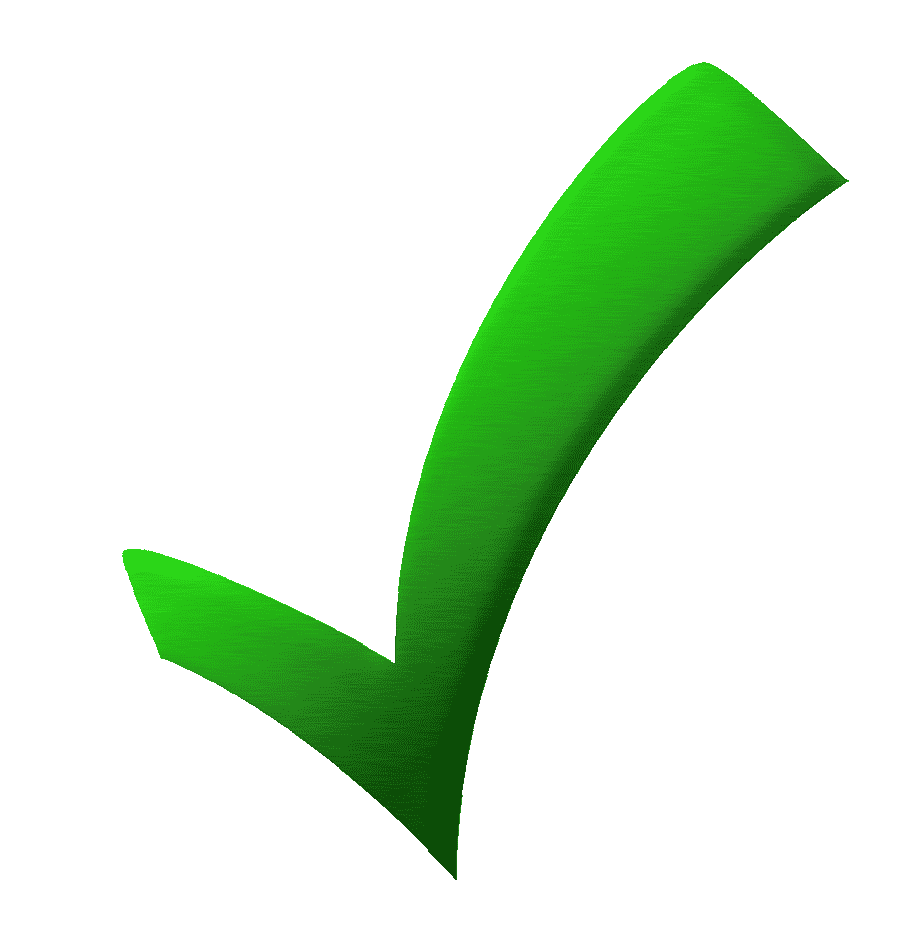 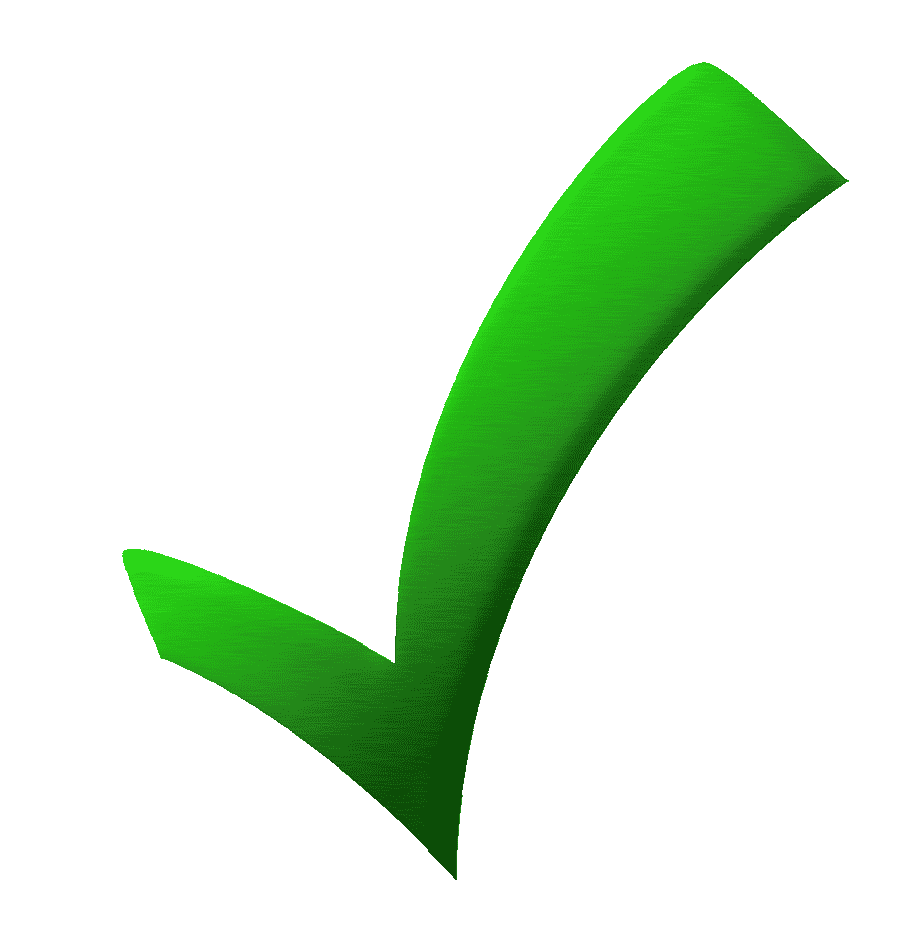 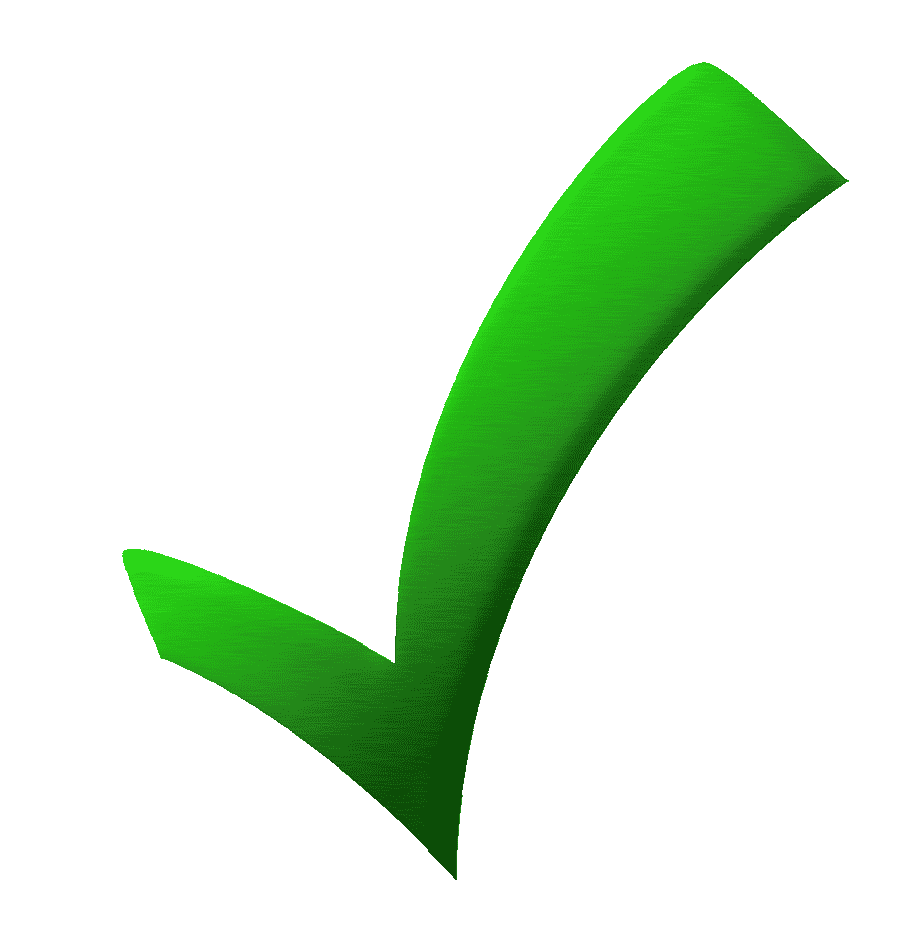 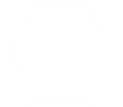 11
Получение удостоверений на право управления  транспортными средствами и маломерными судами
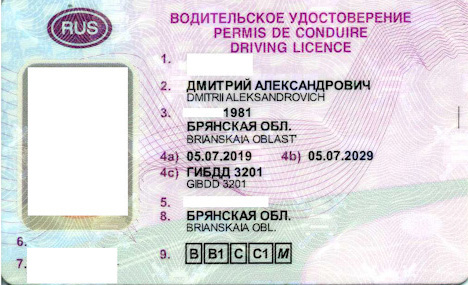 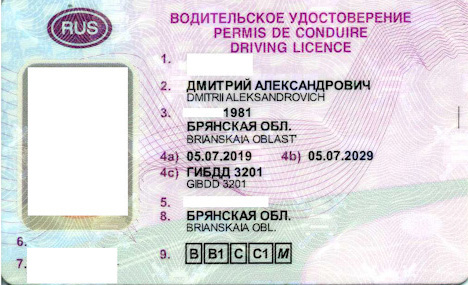 Получение ВУ в ГИБДД (курсанты общевойскового отделения):
Категория «С, С1» – в 4 семестре
Категория «В, В1» – в 5 семестре
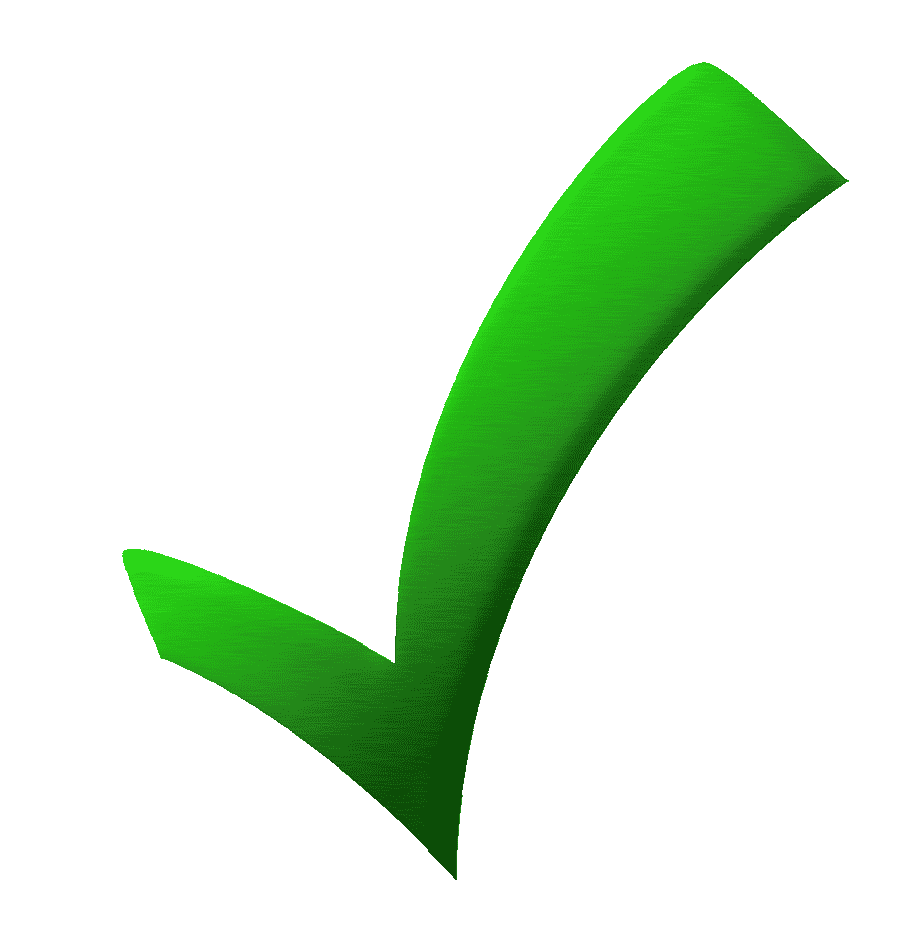 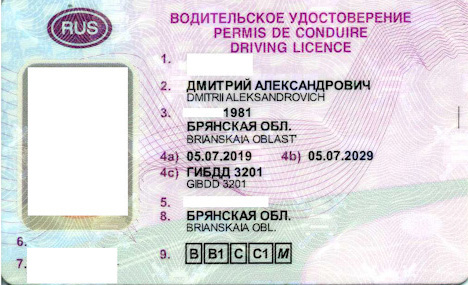 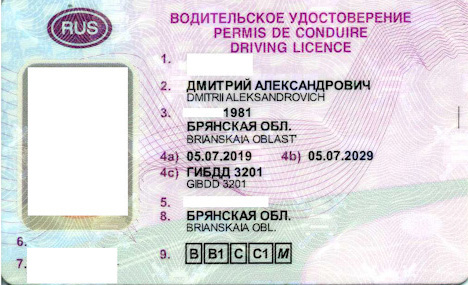 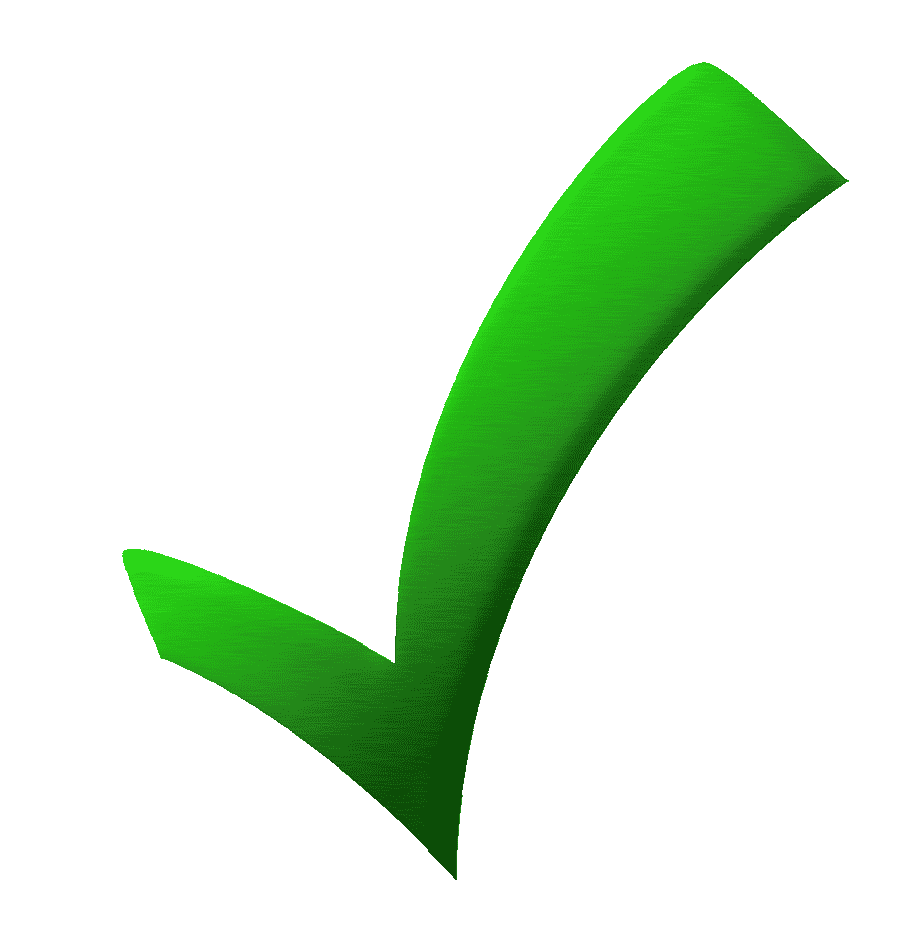 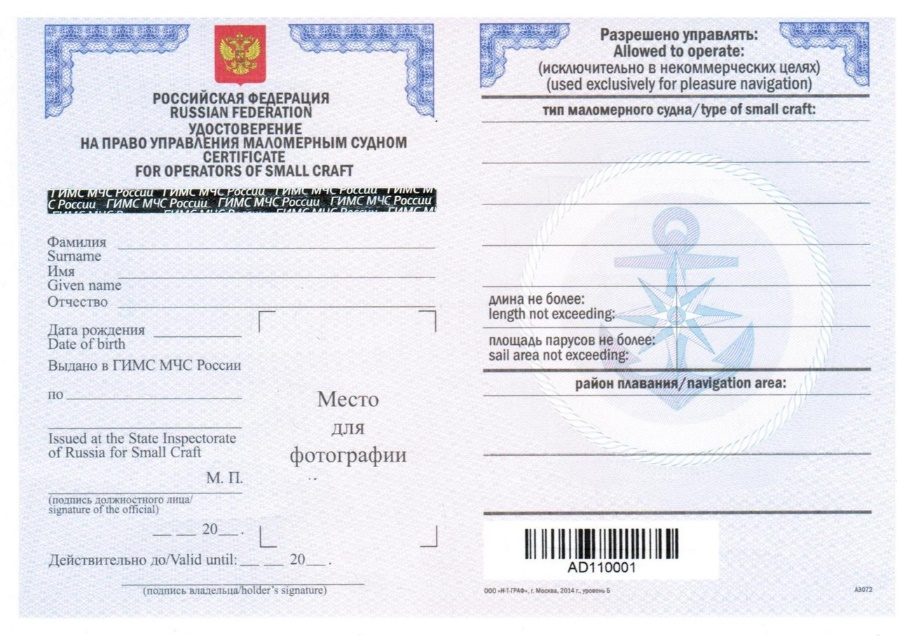 Получение удостоверения на право управления маломерным судном (курсанты военно-морского отделения) в ГИМС – в 4 семестре
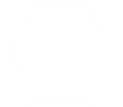 12
Каникулярный отпуск курсантов
Летний каникулярный отпуск продолжительностью 30 суток
Зимний каникулярный отпуск продолжительностью 15 суток
Дополнительные дни к отпуску курсантам, показывающим знания на «отлично»
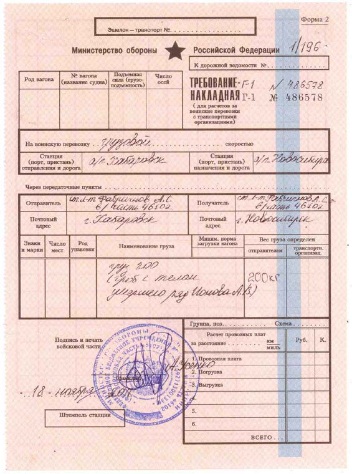 Курсантам 1 курса (проходящим военную службу по призыву) для льготного проезда выдаются воинские перевозочные документы
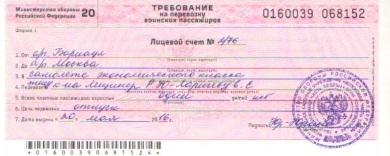 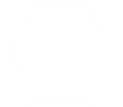 13
Достопримечательности города Краснодар
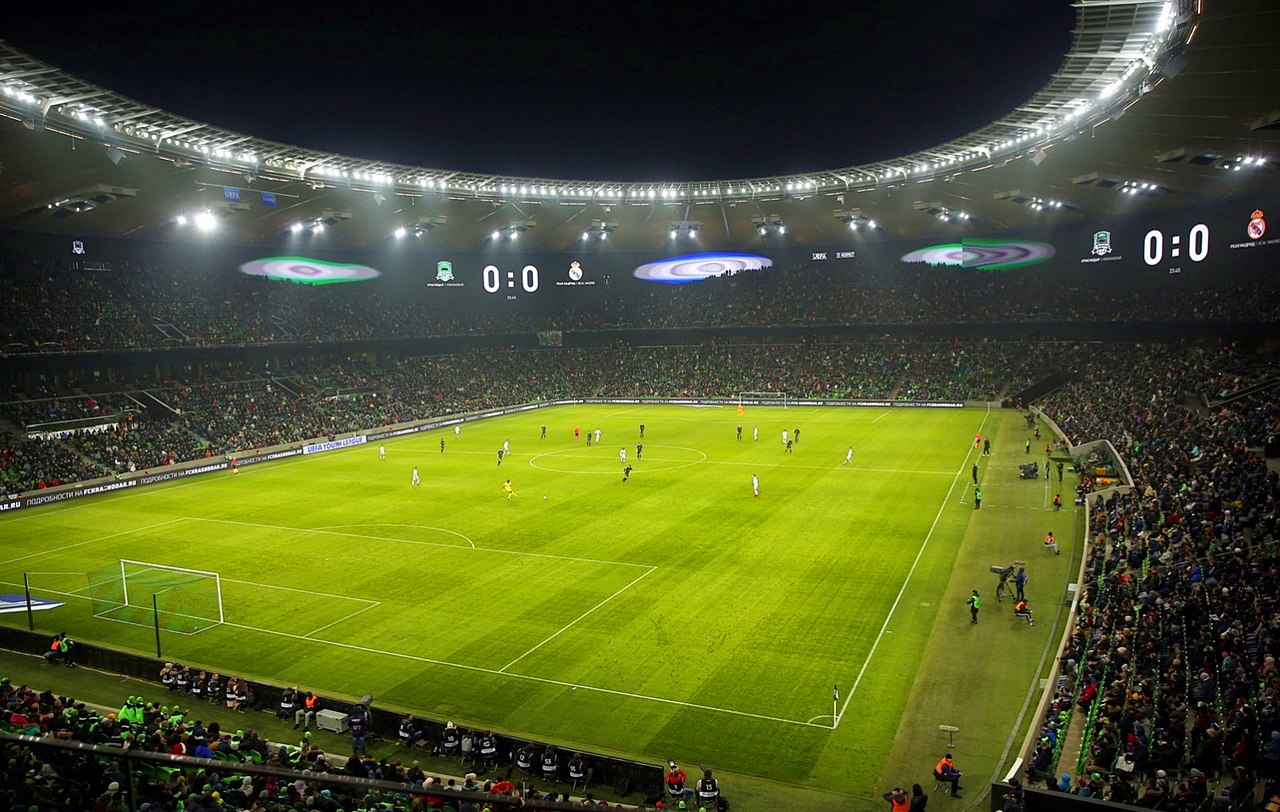 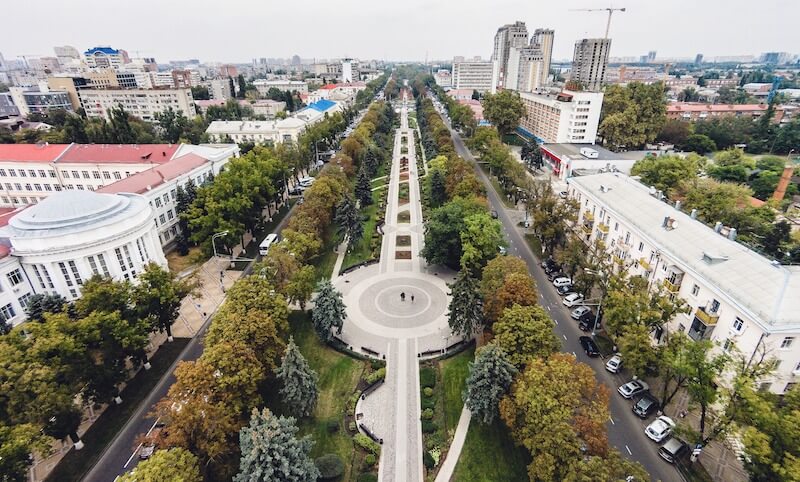 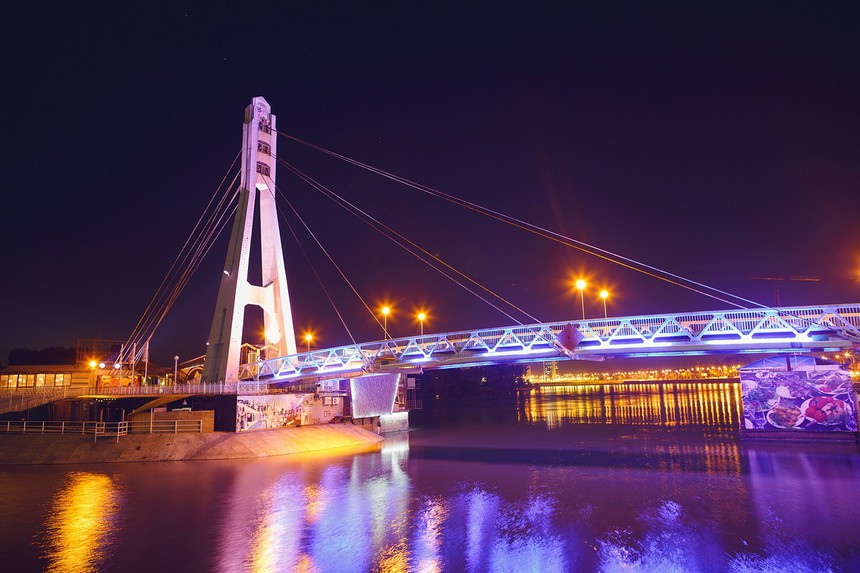 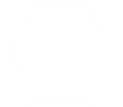 14
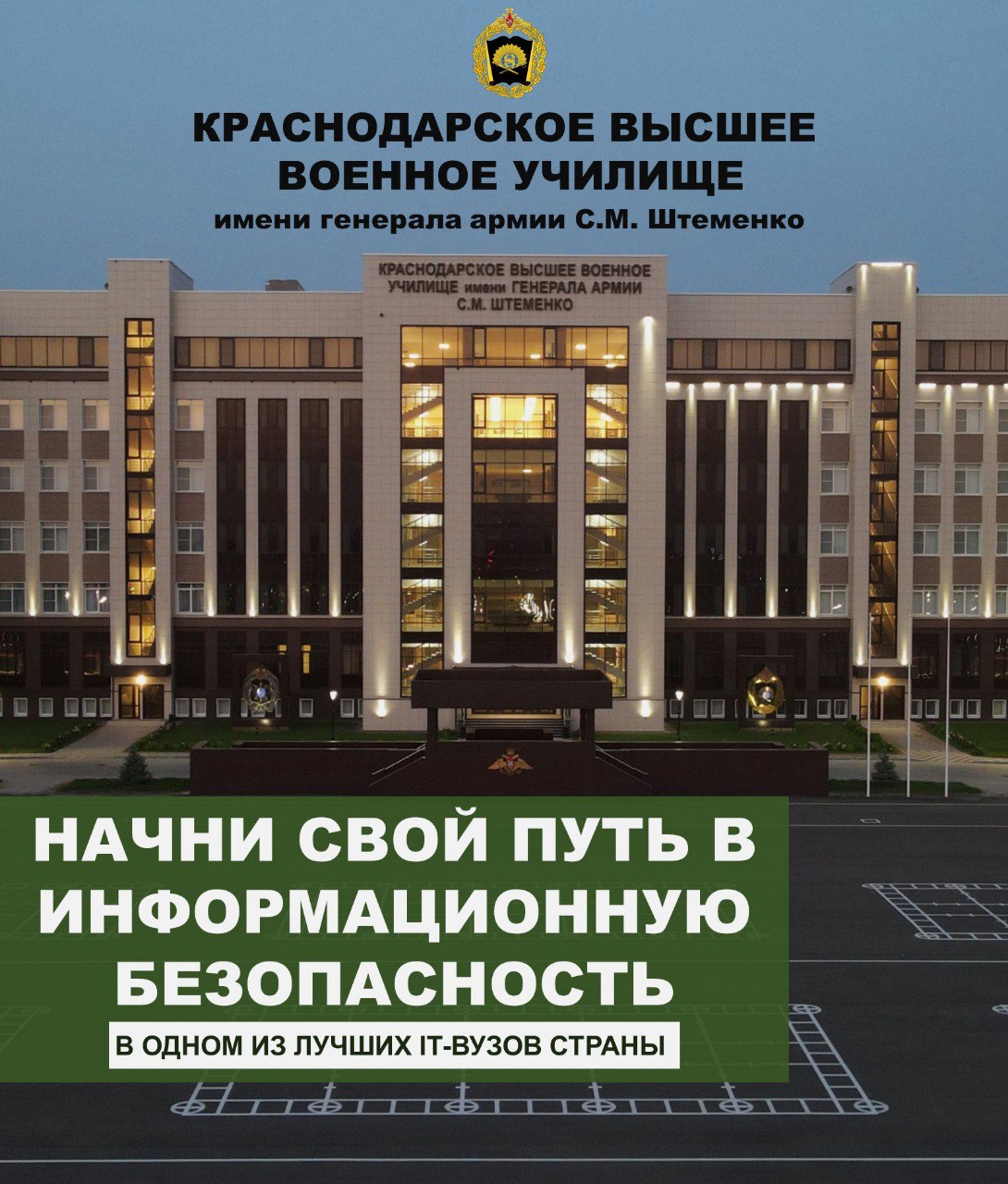 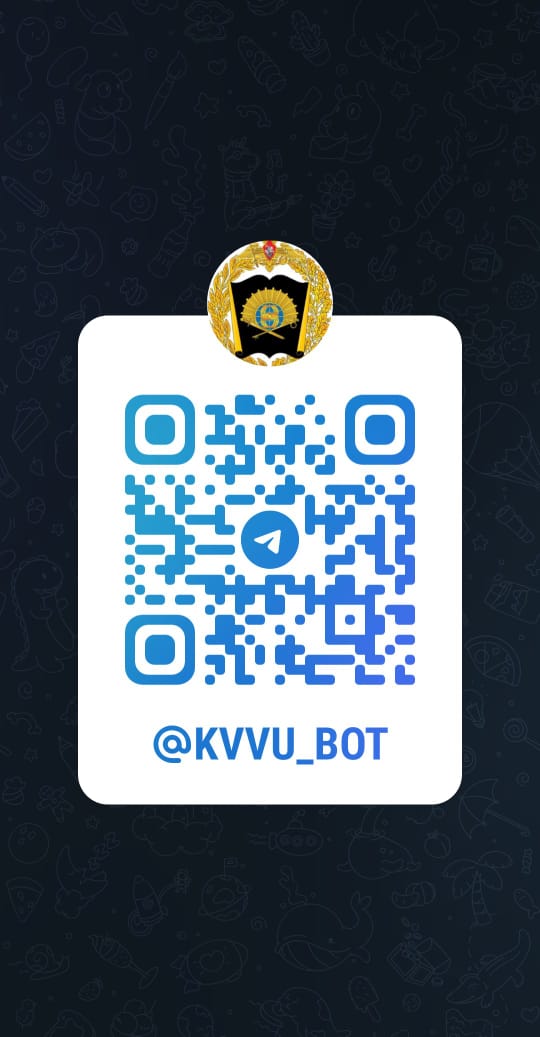 Kvvu.mil.ru
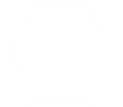 15